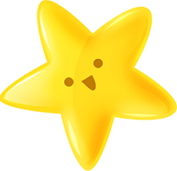 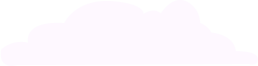 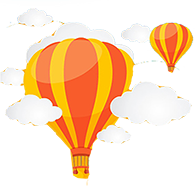 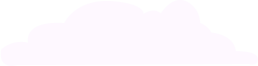 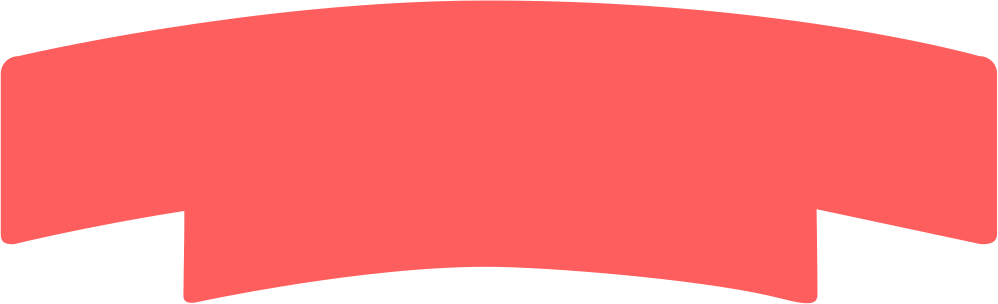 CHÀO MỪNG THẦY CÔ GIÁO 
VỀ DỰ GIỜ THĂM LỚP!
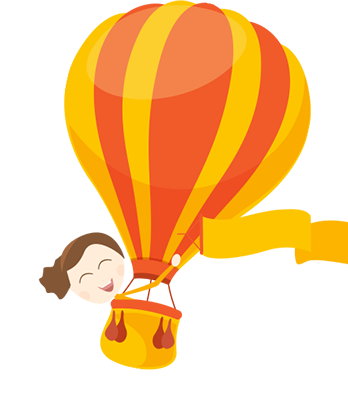 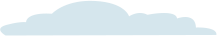 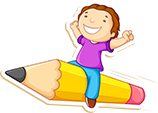 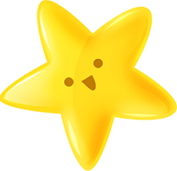 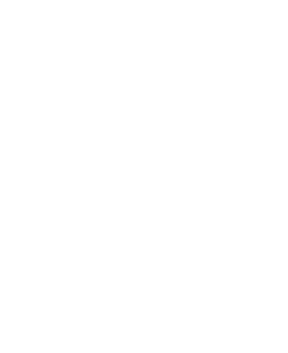 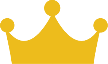 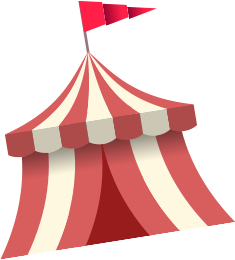 Giáo viên: Mai Thanh Nga
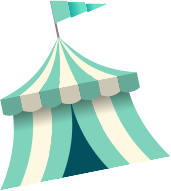 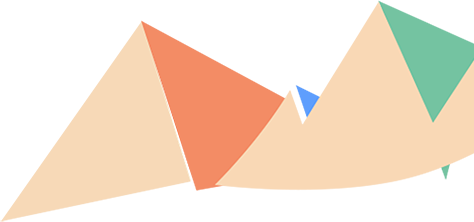 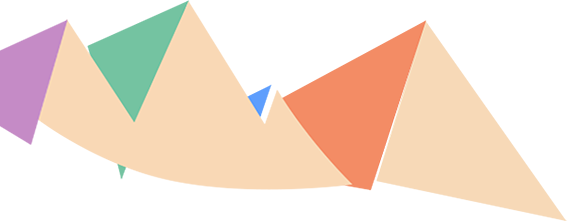 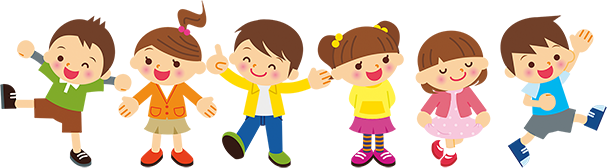 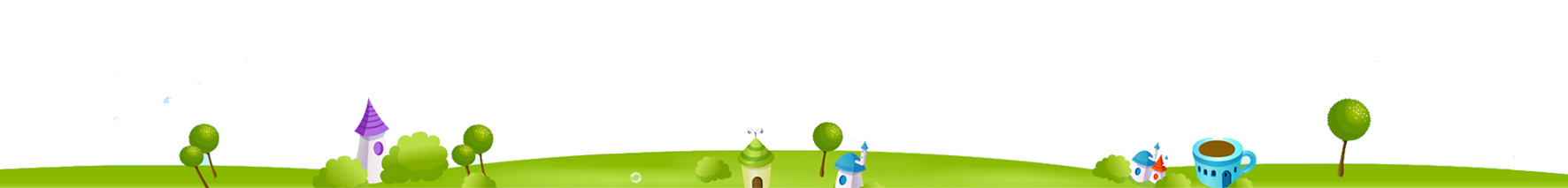 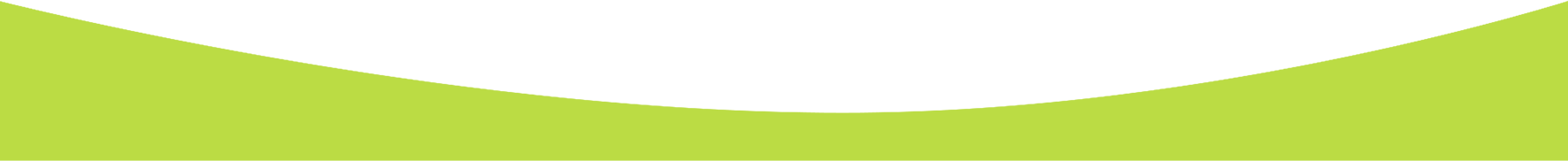 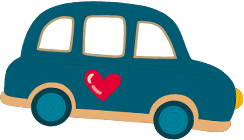 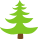 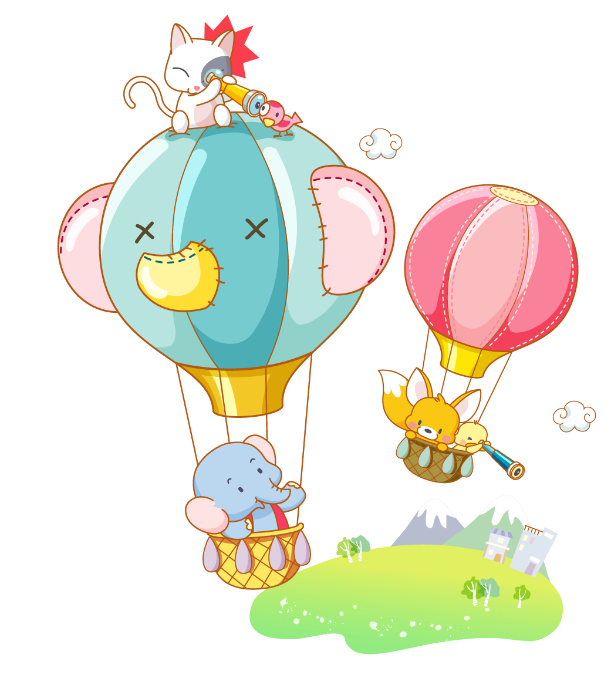 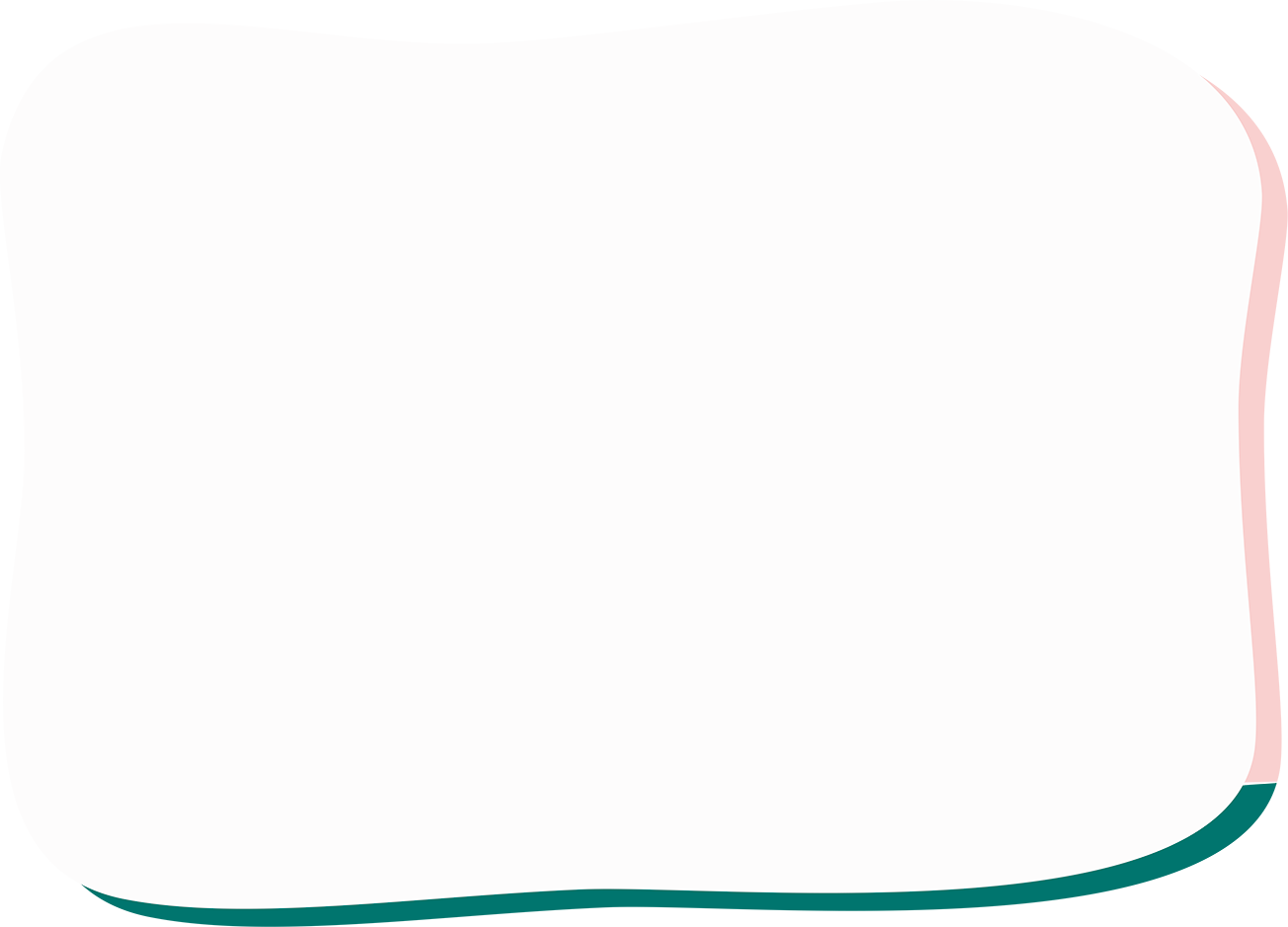 KIỂM TRA BÀI CŨ
Có mấy loại dụng cụ cơ khí? 
Hãy kể tên các dụng cụ gia công cơ khí.
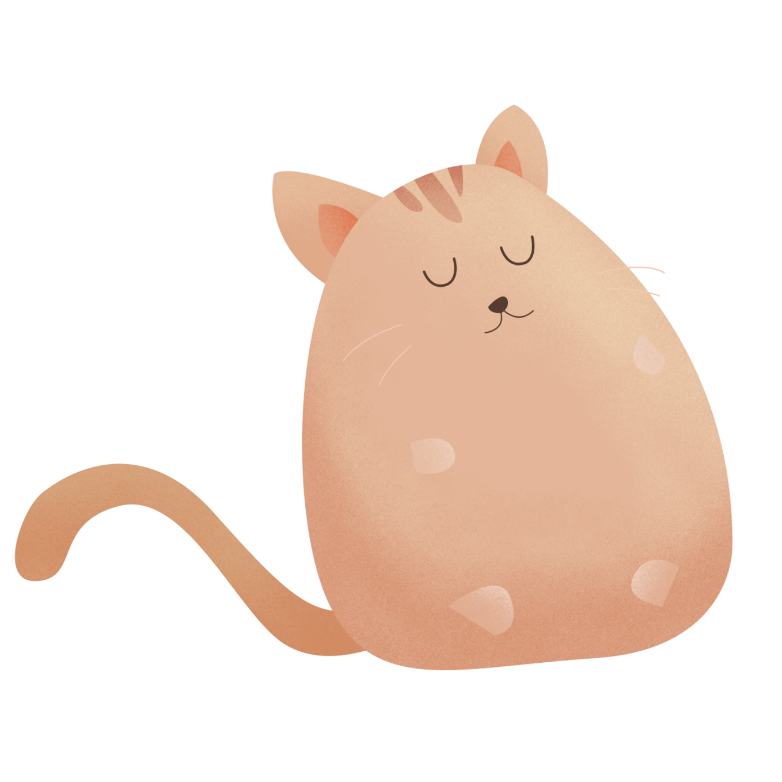 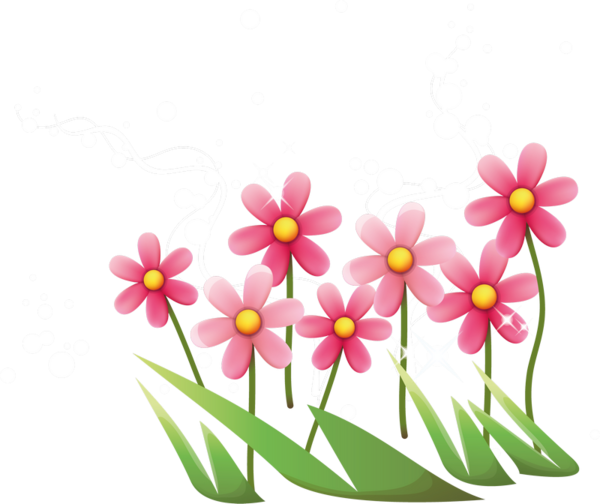 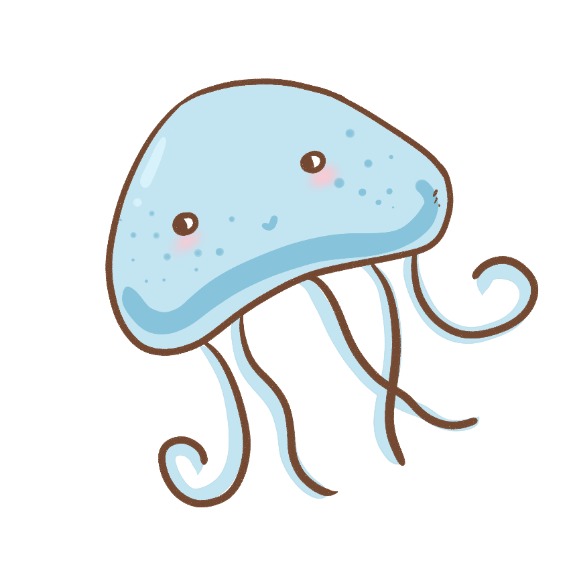 CHƯƠNG IV: CHI TIẾT MÁY VÀ LẮP GHÉP
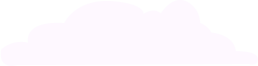 Bài 24:
Khái niệm chi tiết máy và lắp ghép
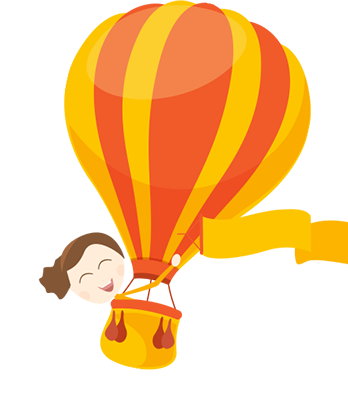 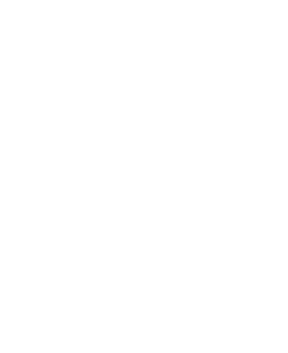 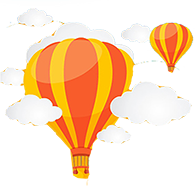 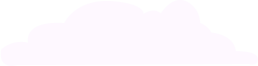 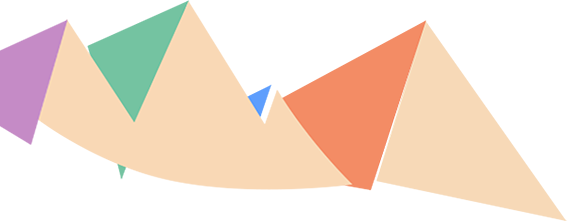 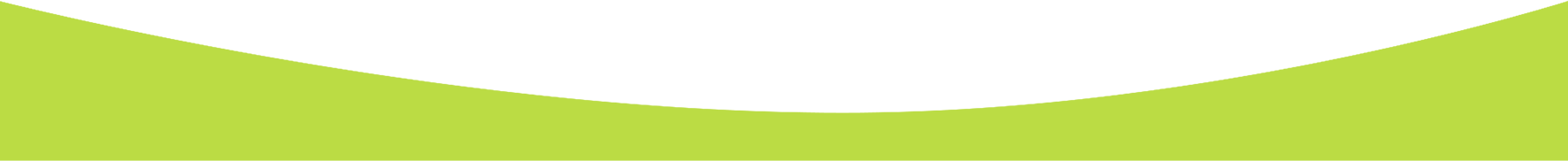 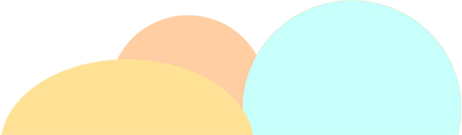 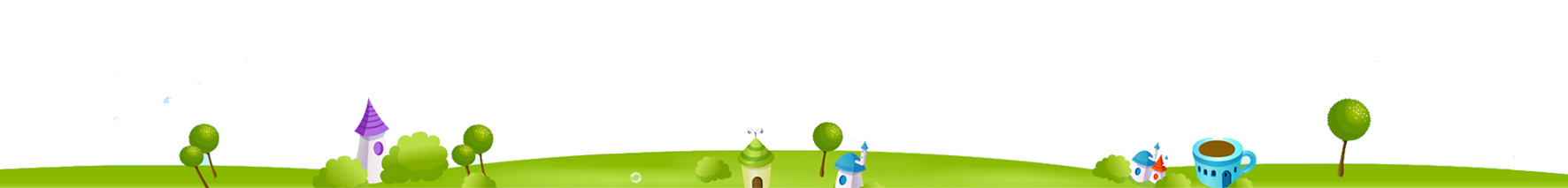 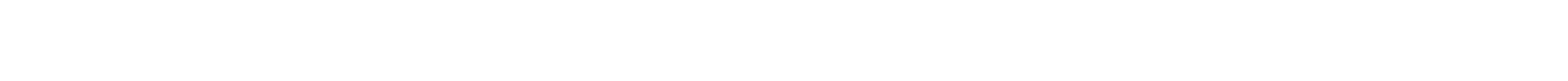 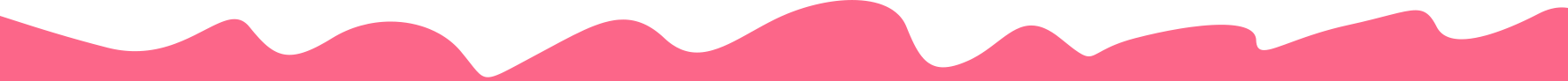 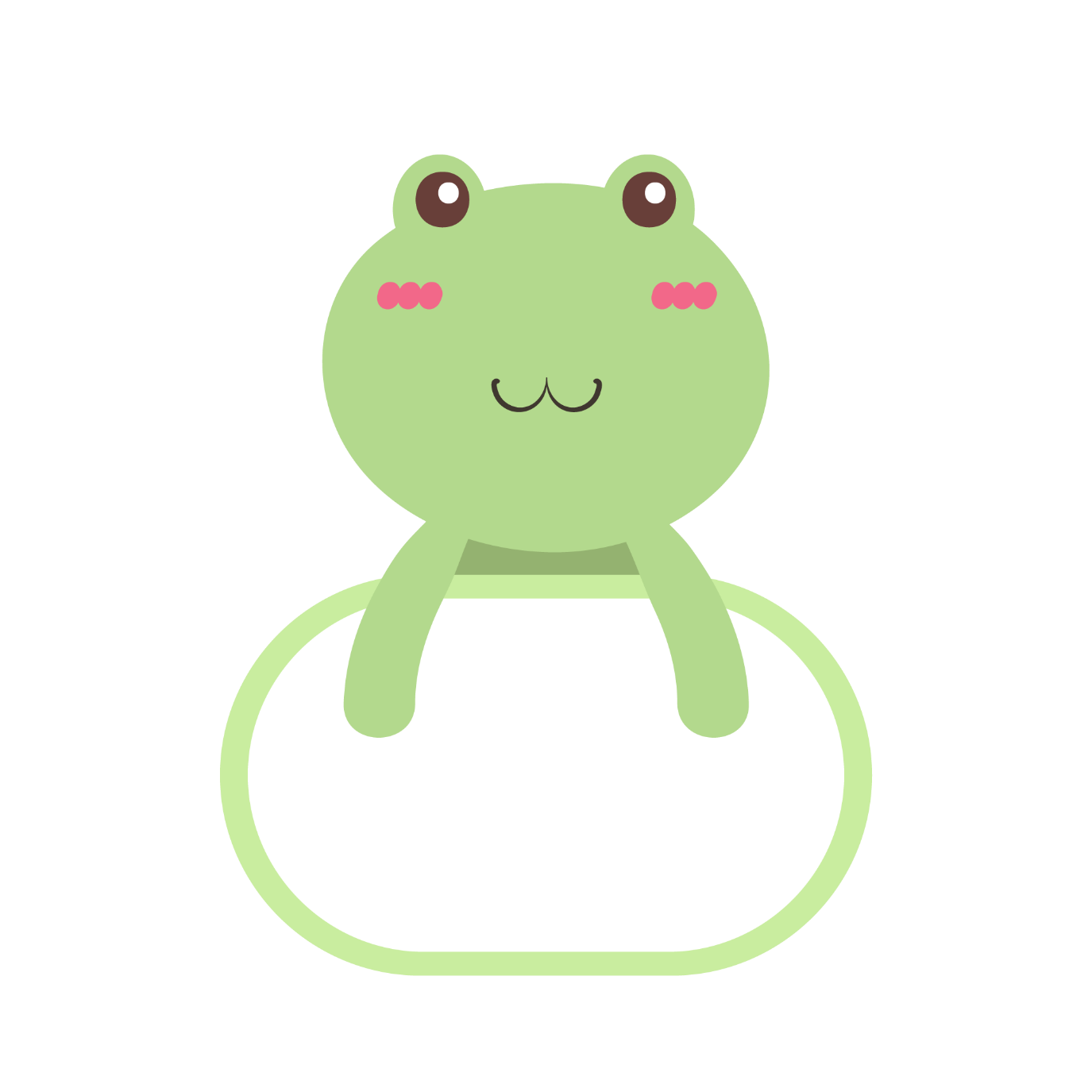 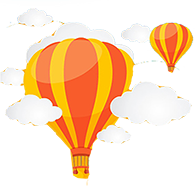 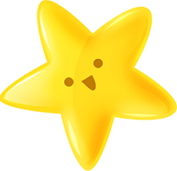 NỘI DUNG
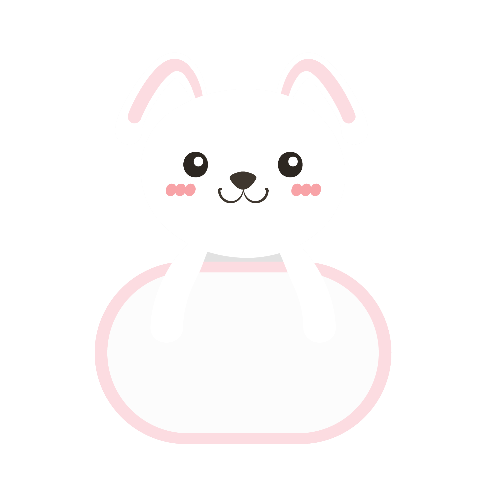 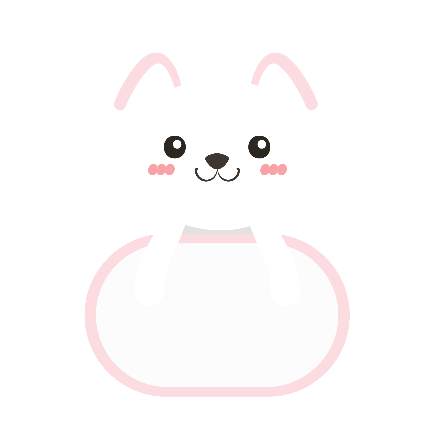 01
02
Khái niệm về chi tiết máy
Chi tiết máy được lắp ghép với nhau như thế nào?
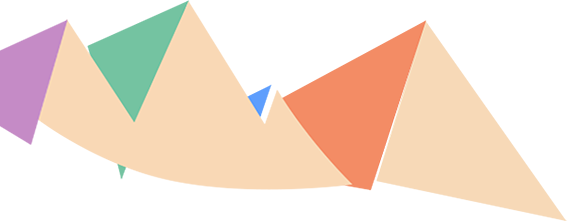 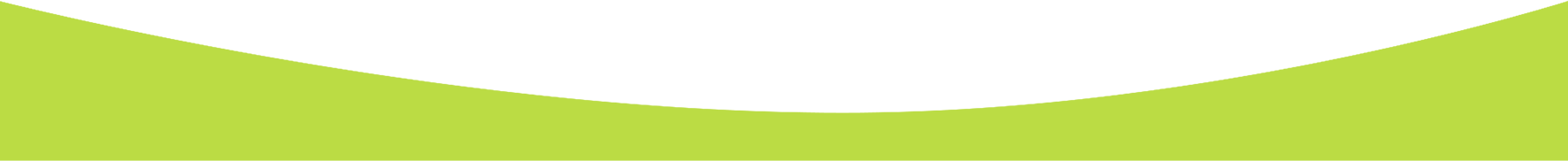 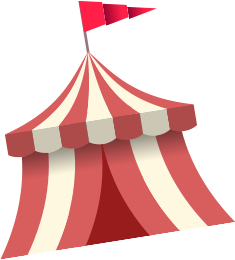 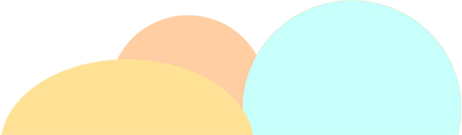 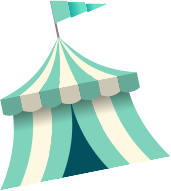 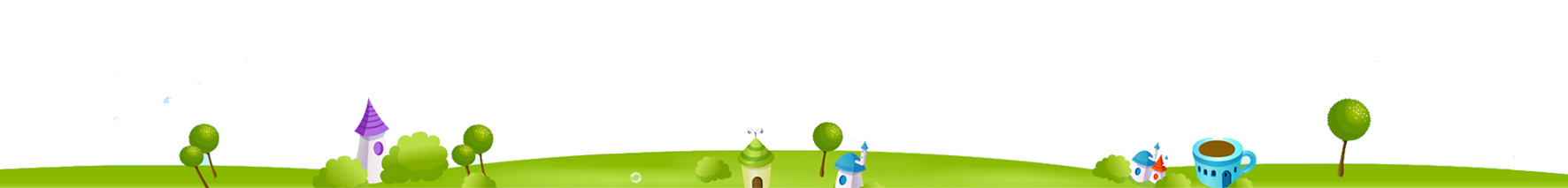 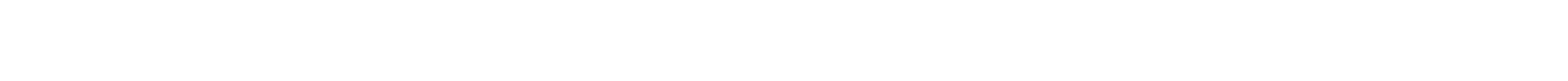 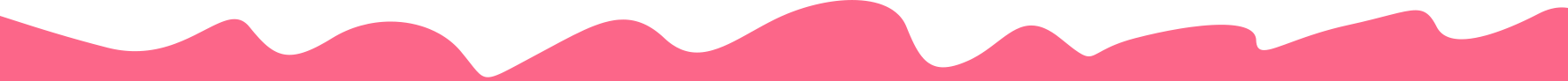 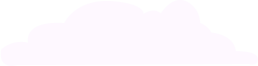 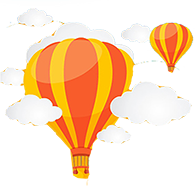 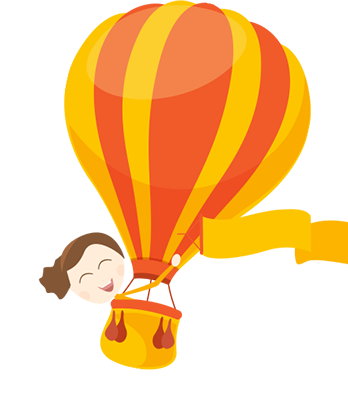 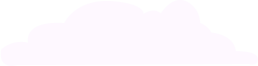 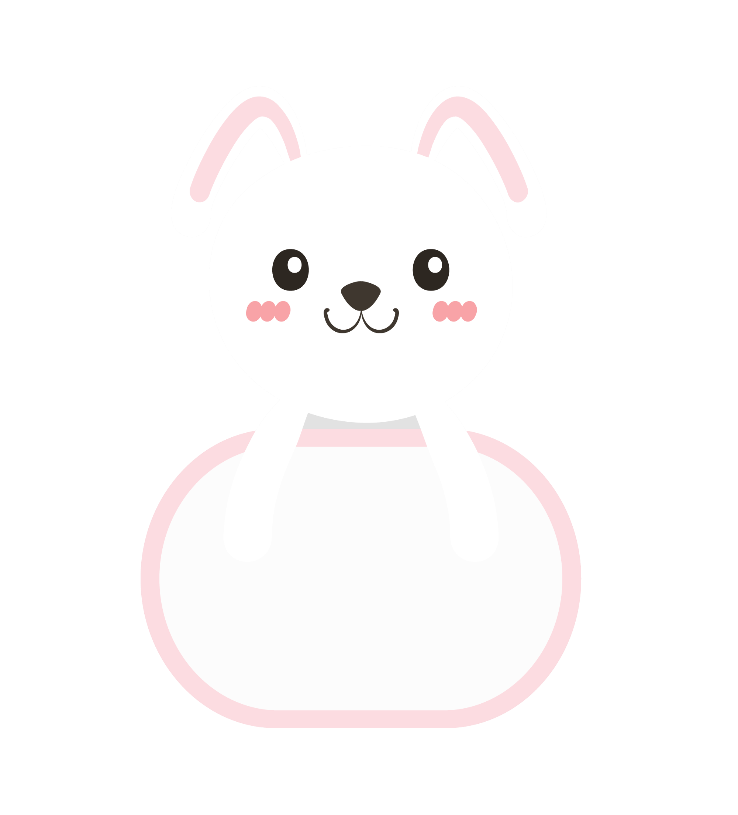 I.
Khái niệm về chi tiết máy
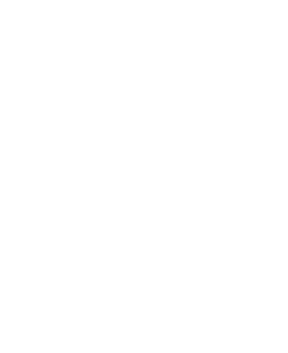 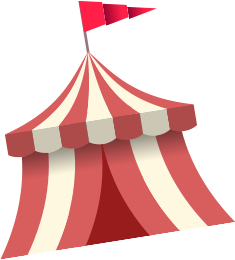 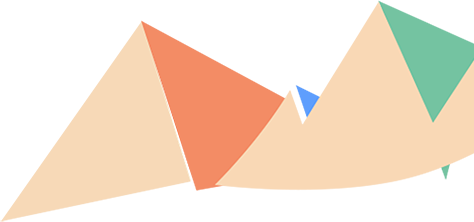 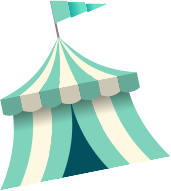 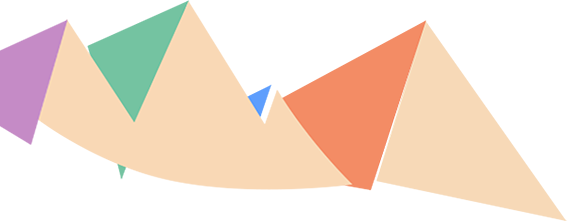 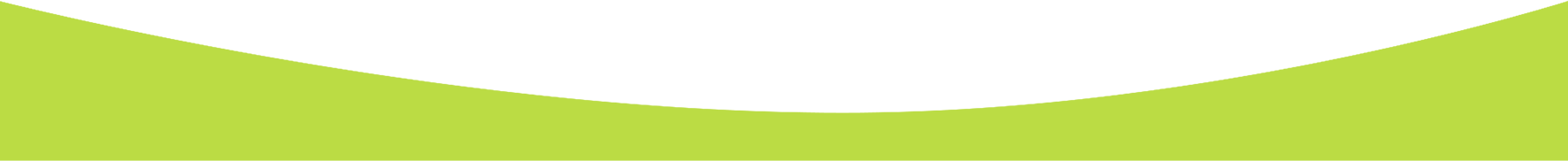 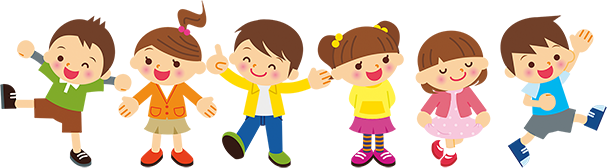 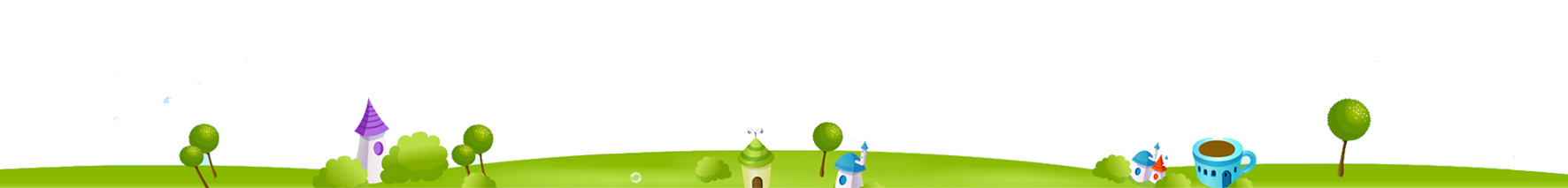 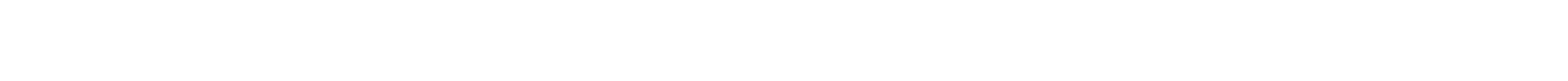 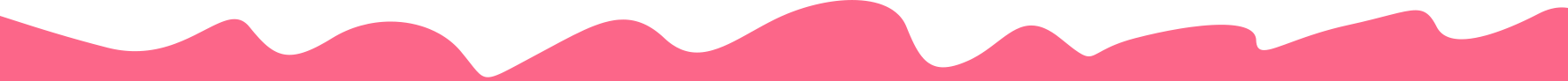 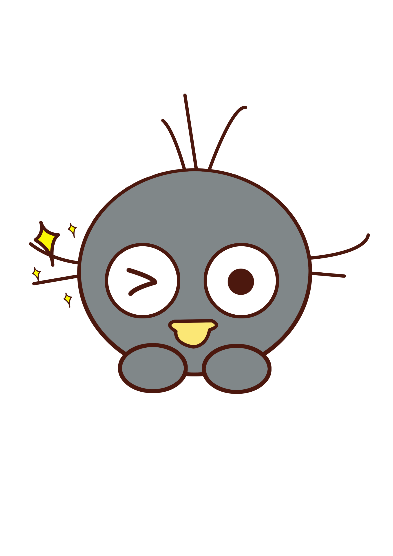 HOẠT ĐỘNG NHÓM
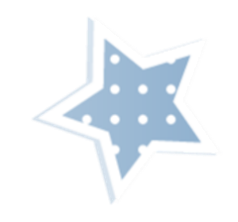 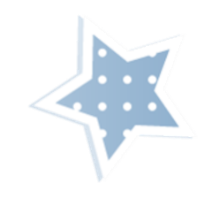 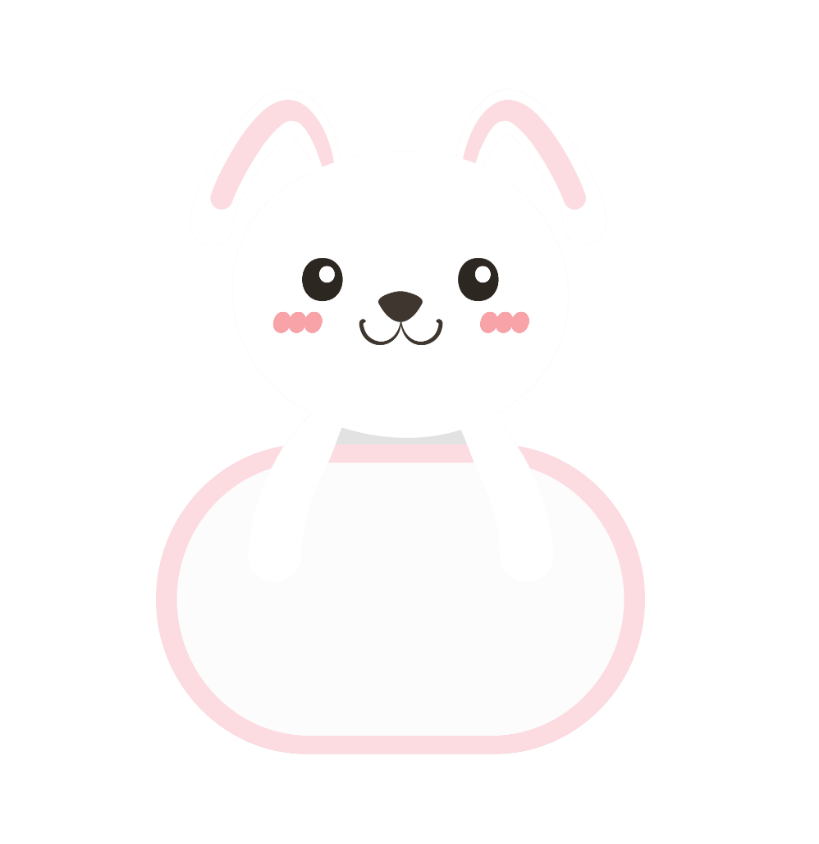 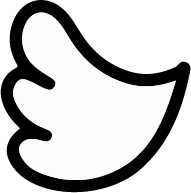 Cho biết cấu tạo của chiếc bút bi?
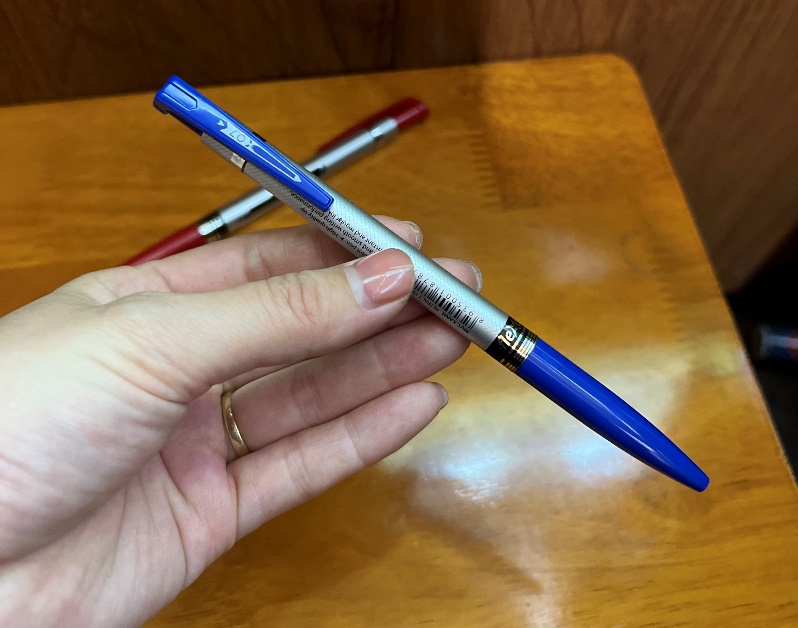 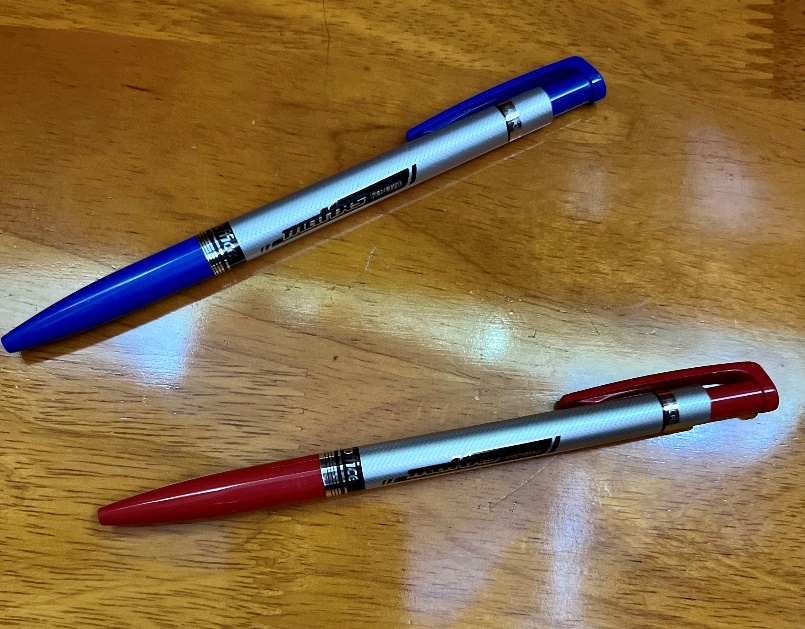 BÚT BI
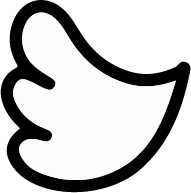 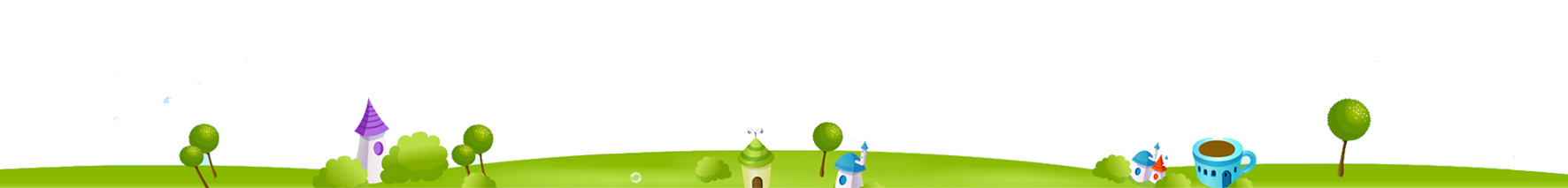 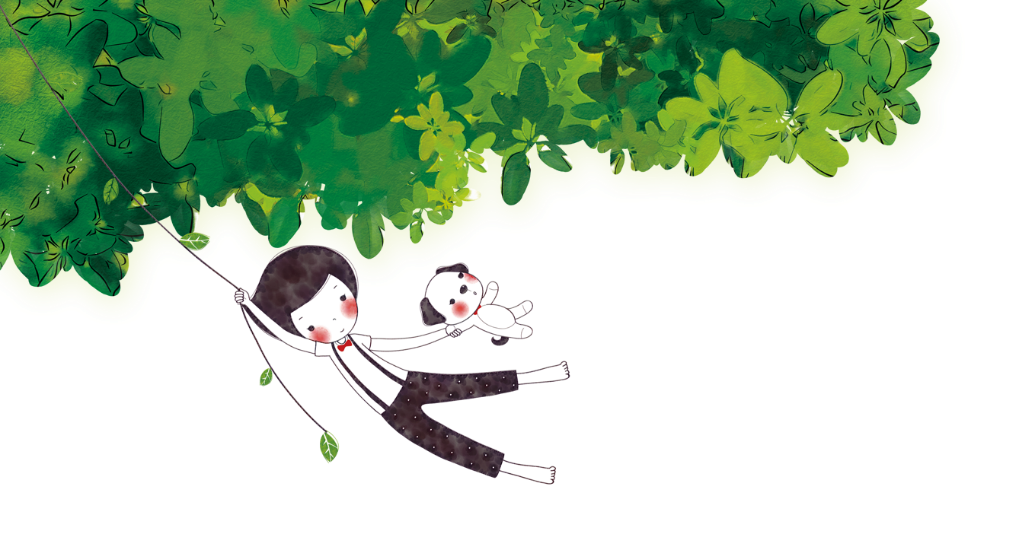 Cấu tạo của chiếc bút bi
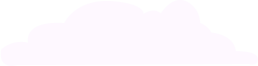 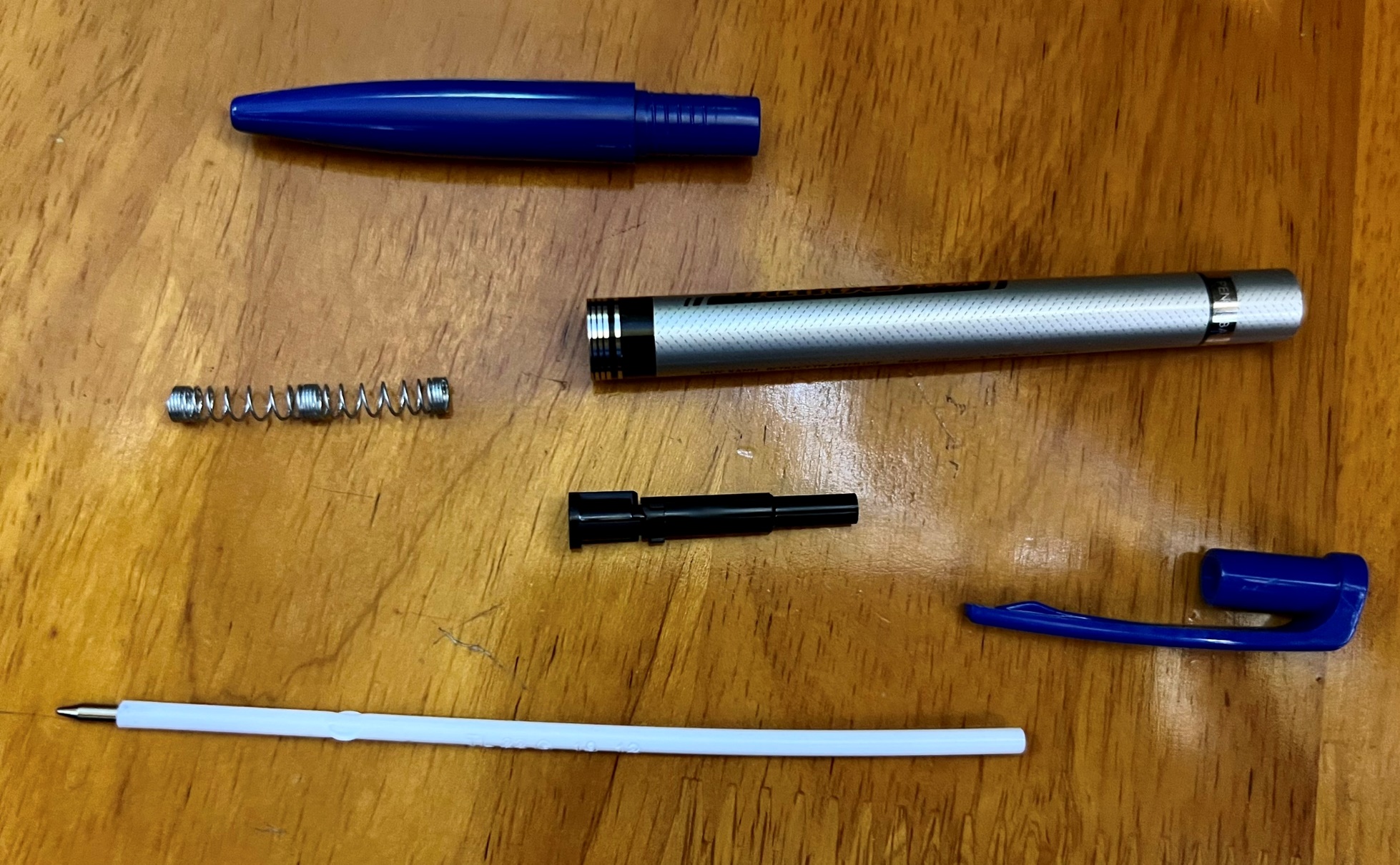 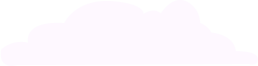 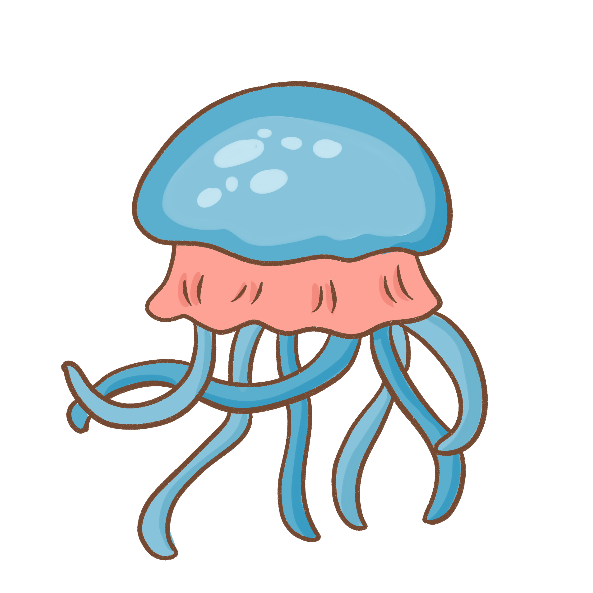 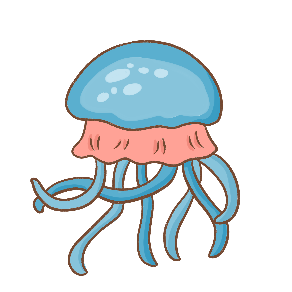 CHI TIẾT MÁY
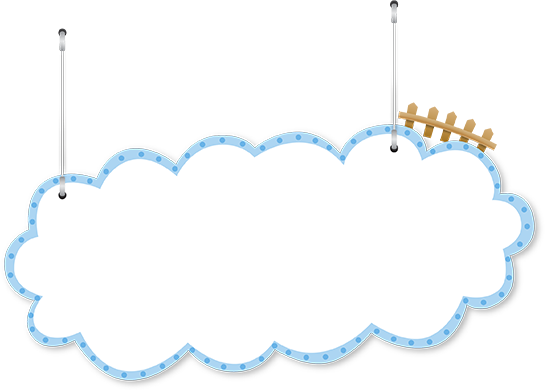 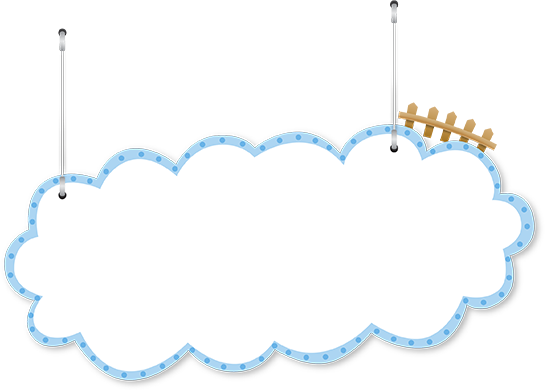 Phần tử có cấu tạo hoàn chỉnh
Không thể tháo rời  hơn được nữa
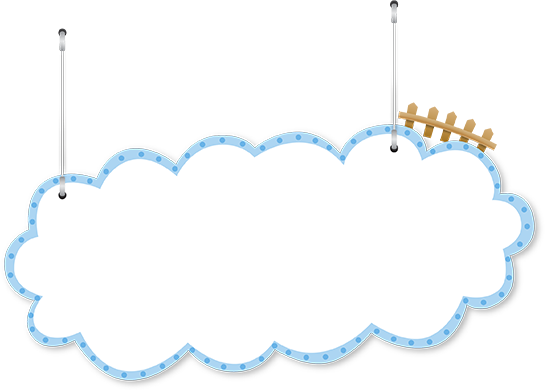 Thực hiện nhiệm vụ nhất định trong máy
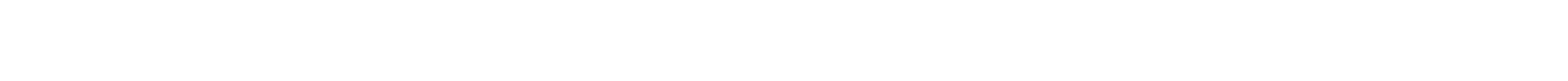 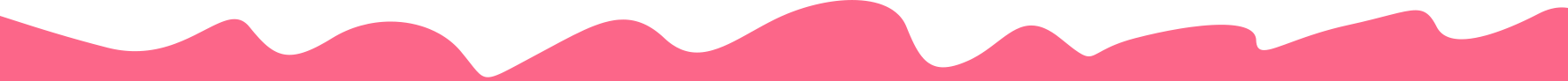 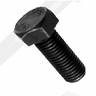 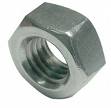 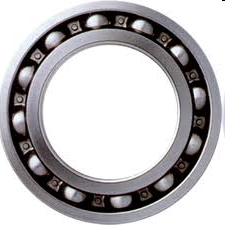 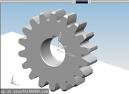 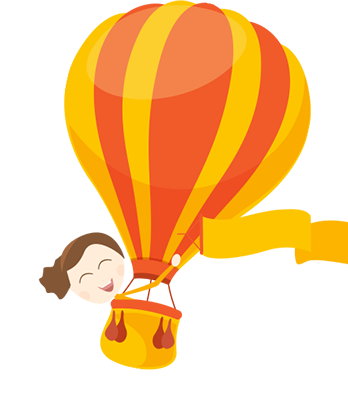 Bu lông
Đai ốc
Bánh răng
Vòng bi
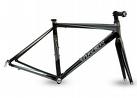 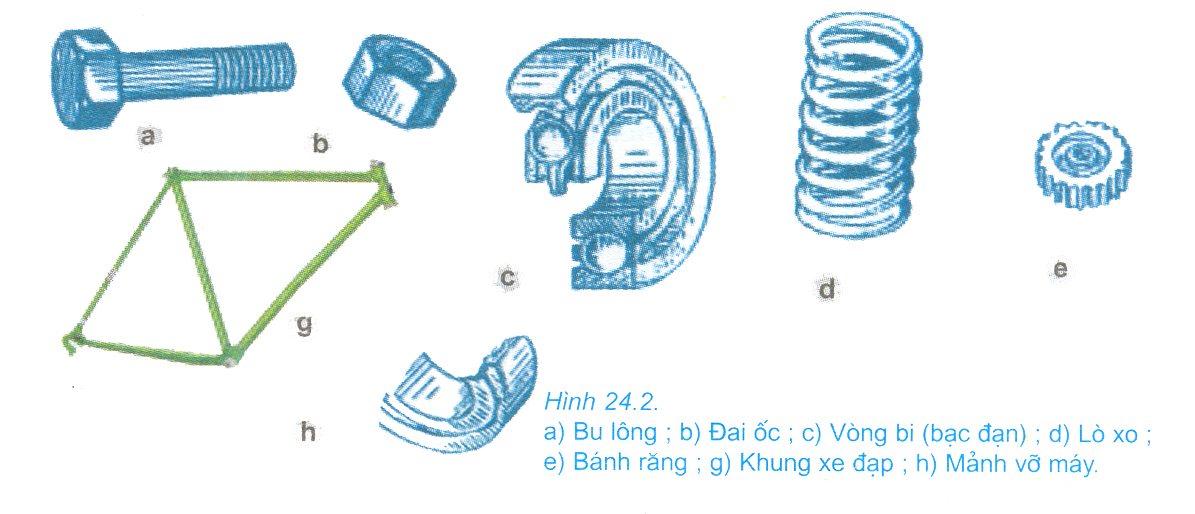 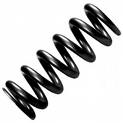 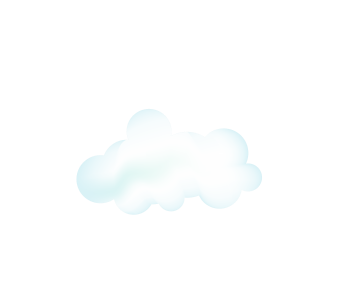 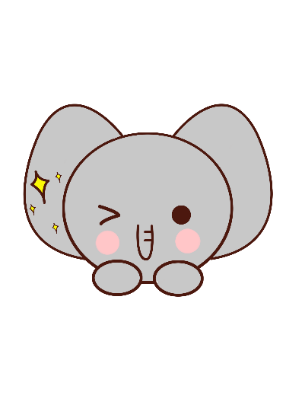 Lò xo
Mảnh vỡ máy
Khung xe đạp
Hình 24.2
Hãy cho biết phần tử nào là chi tiết máy, phần tử nào không phải là chi tiết máy? Tại sao ?
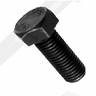 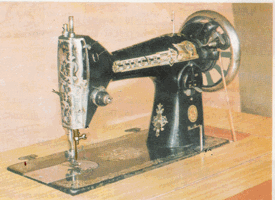 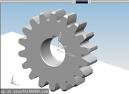 Bu lông
Kim máy khâu
Bánh răng
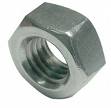 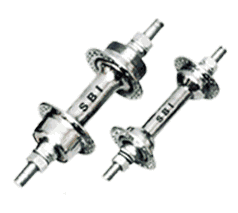 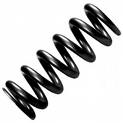 Một số phụ tùng xe đạp
Lò xo
Đai ốc
Sử dụng cho nhiều loại máy khác nhau.
Sử dụng cho một loại máy nhất định
Em hãy quan sát hình vẽ và  cho biết phạm vi sử dụng của từng chi tiết máy.
Nhóm chi tiết có công dụng chung
Nhóm chi tiết có công dụng riêng
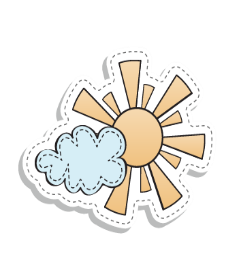 PHÂN LOẠI
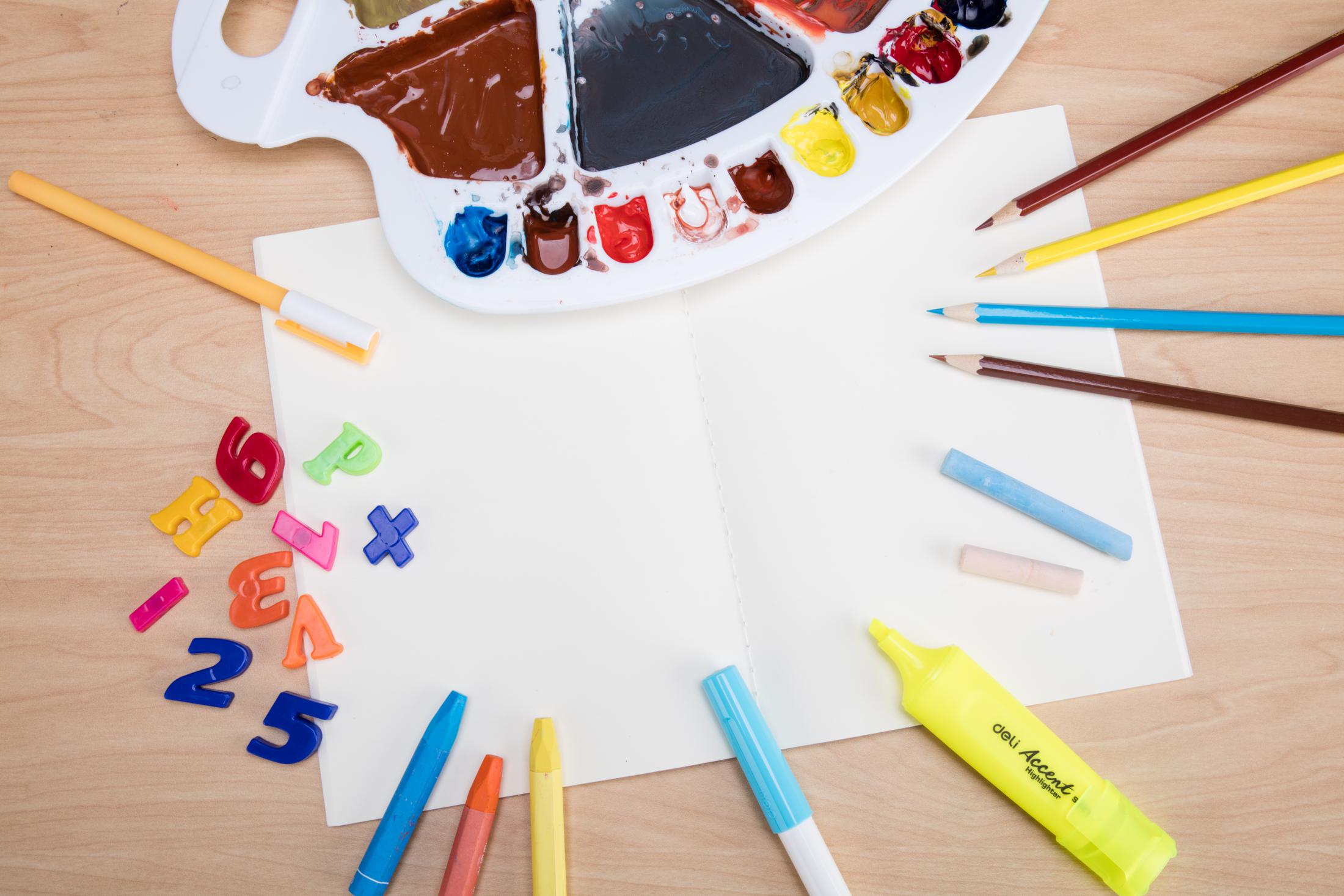 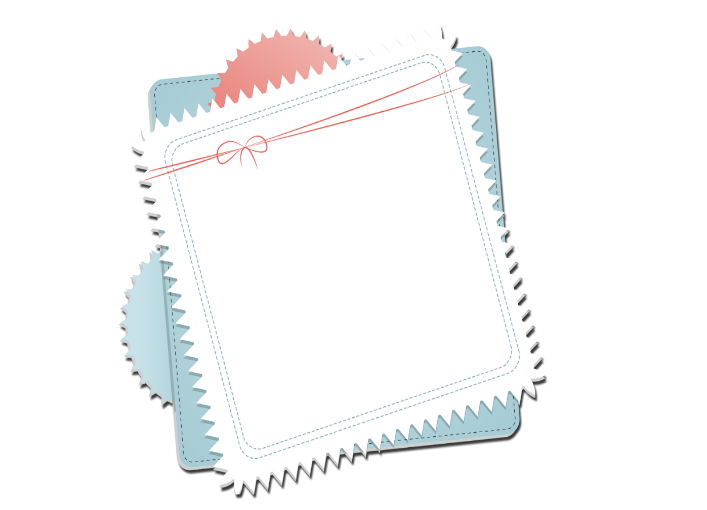 + Chi tiết có công dụng chung: được sử dụng trong nhiều loại máy khác nhau (bu lông, đai ốc, lò xo…)
+ Chi tiết có công dụng riêng: chỉ được dùng trong một loại máy nhất định (kim máy khâu, khung xe đạp…)
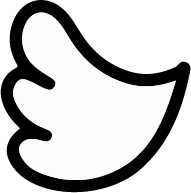 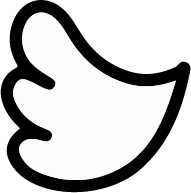 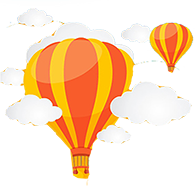 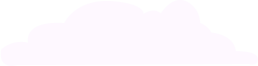 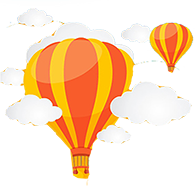 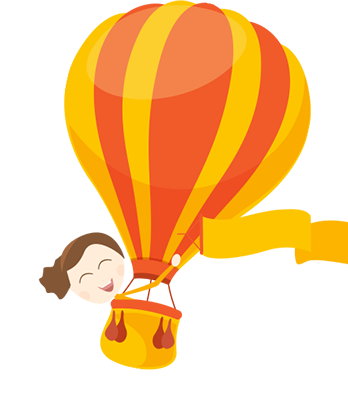 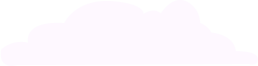 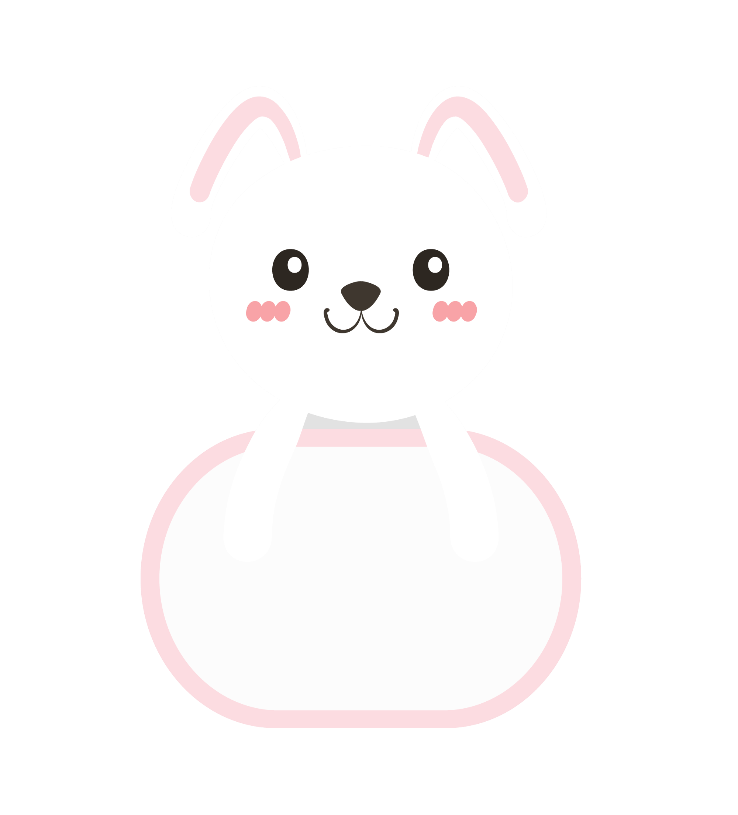 II.
Chi tiết máy được lắp ghép với nhau như thế nào?
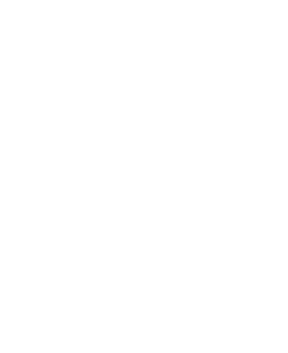 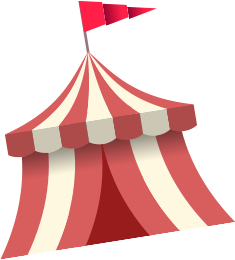 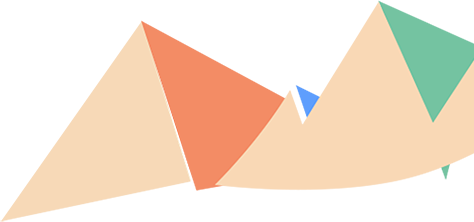 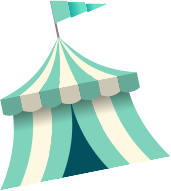 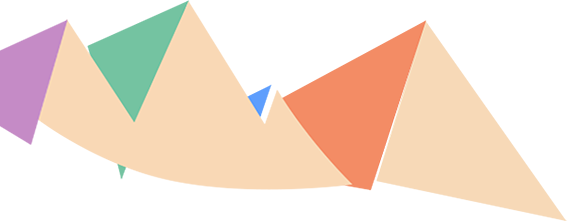 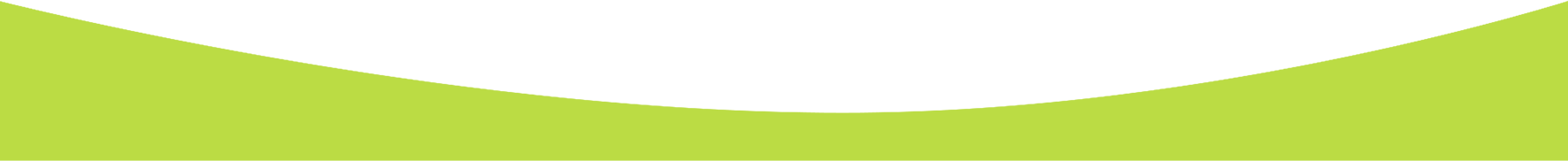 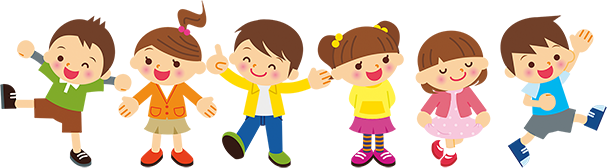 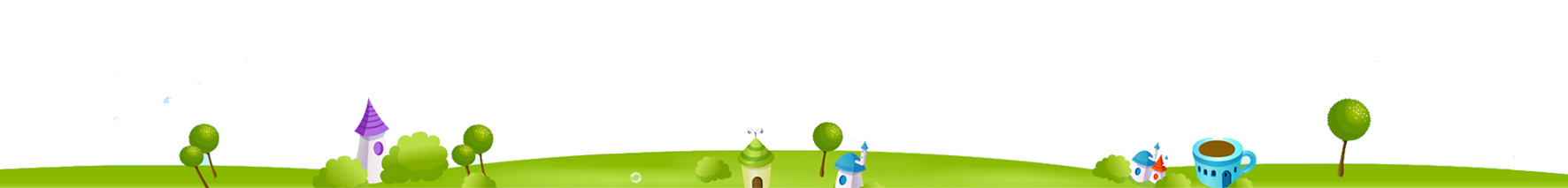 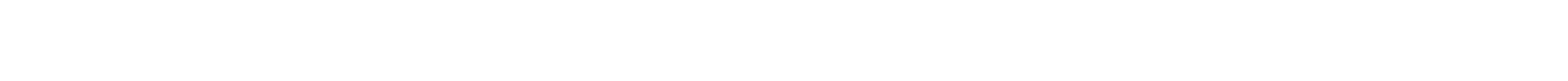 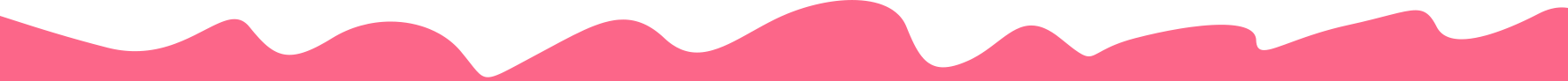 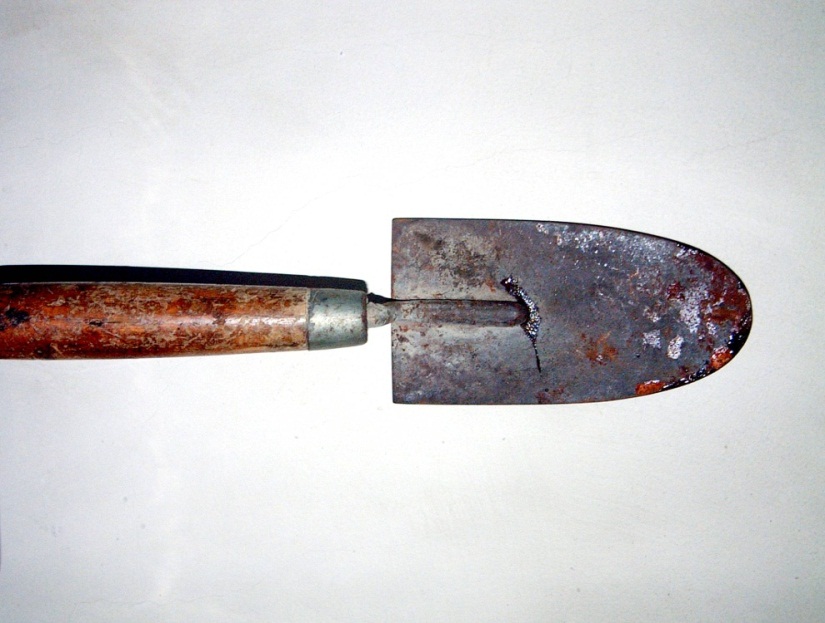 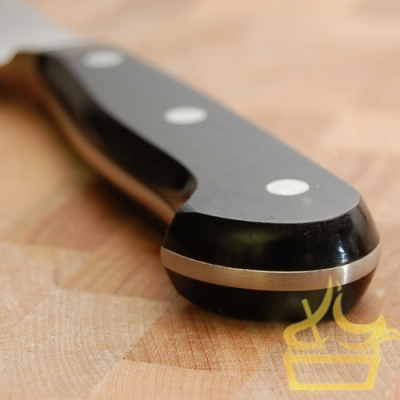 Mối ghép không tháo được
MỐI GHÉP CỐ ĐỊNH
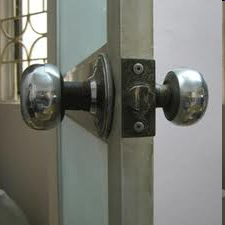 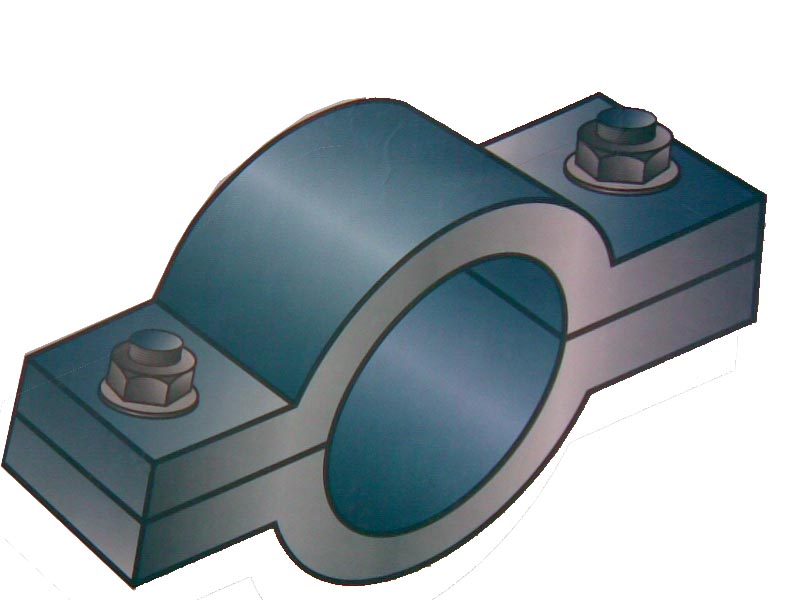 Mối ghép tháo được
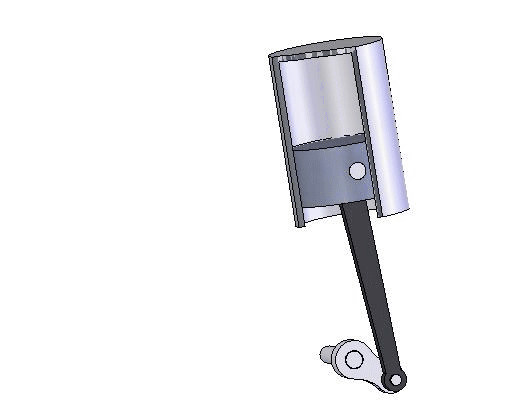 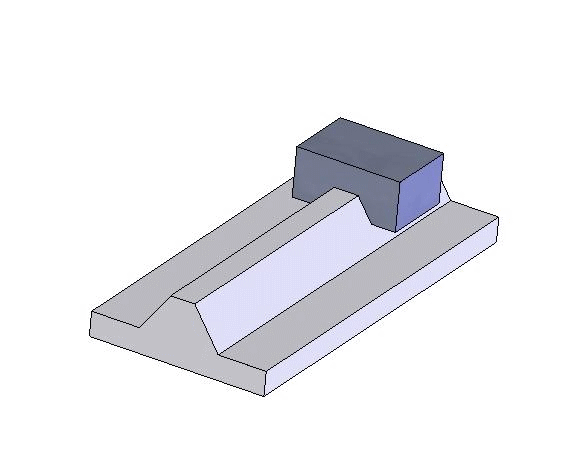 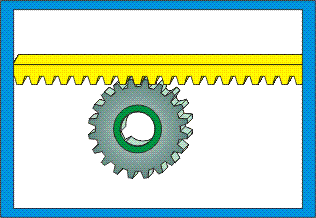 MỐI GHÉP ĐỘNG
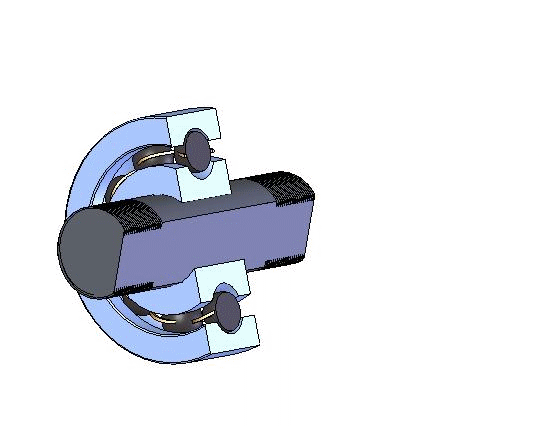 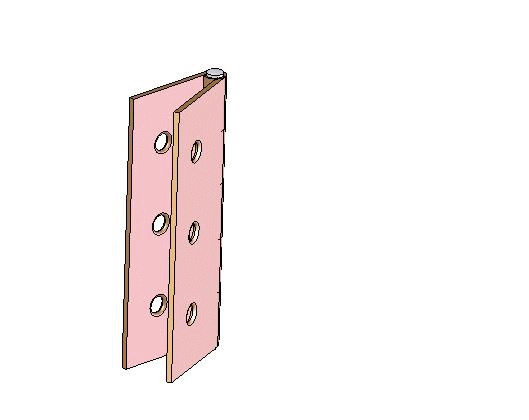 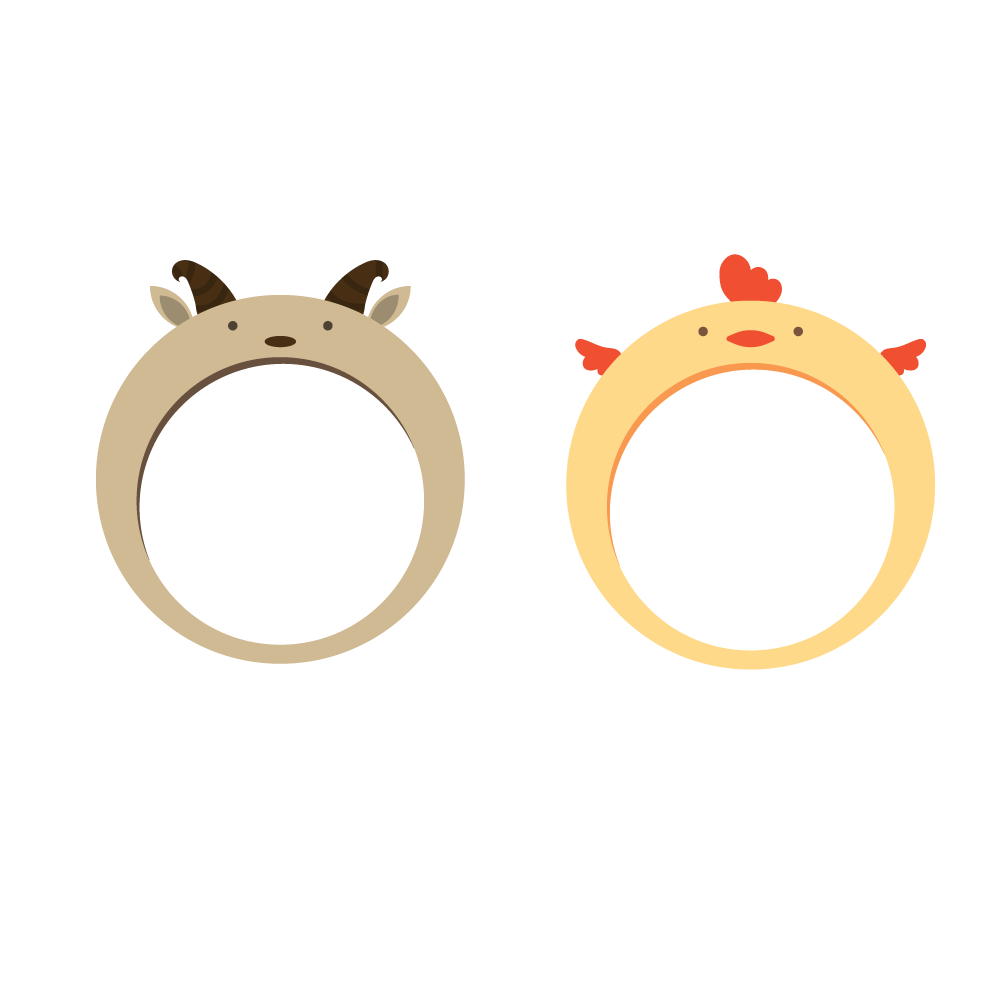 01
Mối ghép động: các chi tiết được ghép có thể xoay, trượt, lăn và ăn khớp với nhau: mối ghép bản lề, trục vít…
Mối ghép cố định: các chi tiết được ghép không có chuyển động tương đối với nhau:
+ Mối ghép tháo được: mối ghép bằng vít, ren, then chốt…
+ Mối ghép không tháo được: mối ghép bằng đinh tán, bằng hàn…
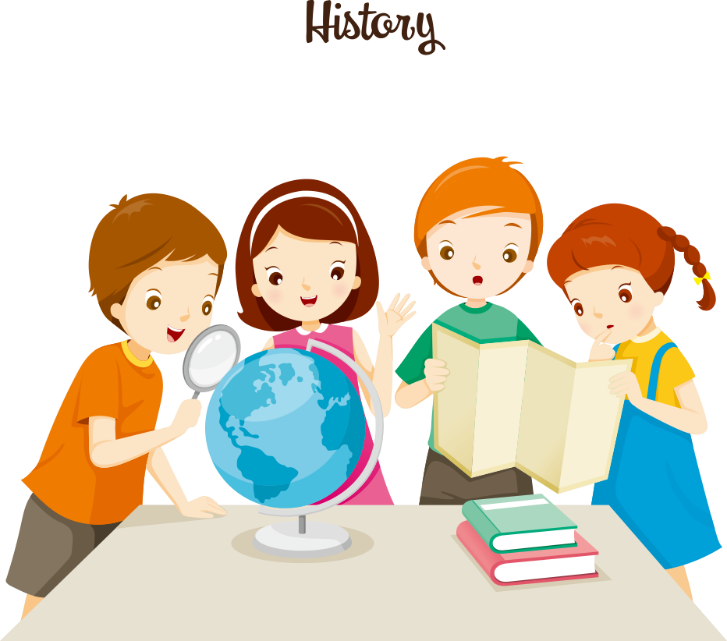 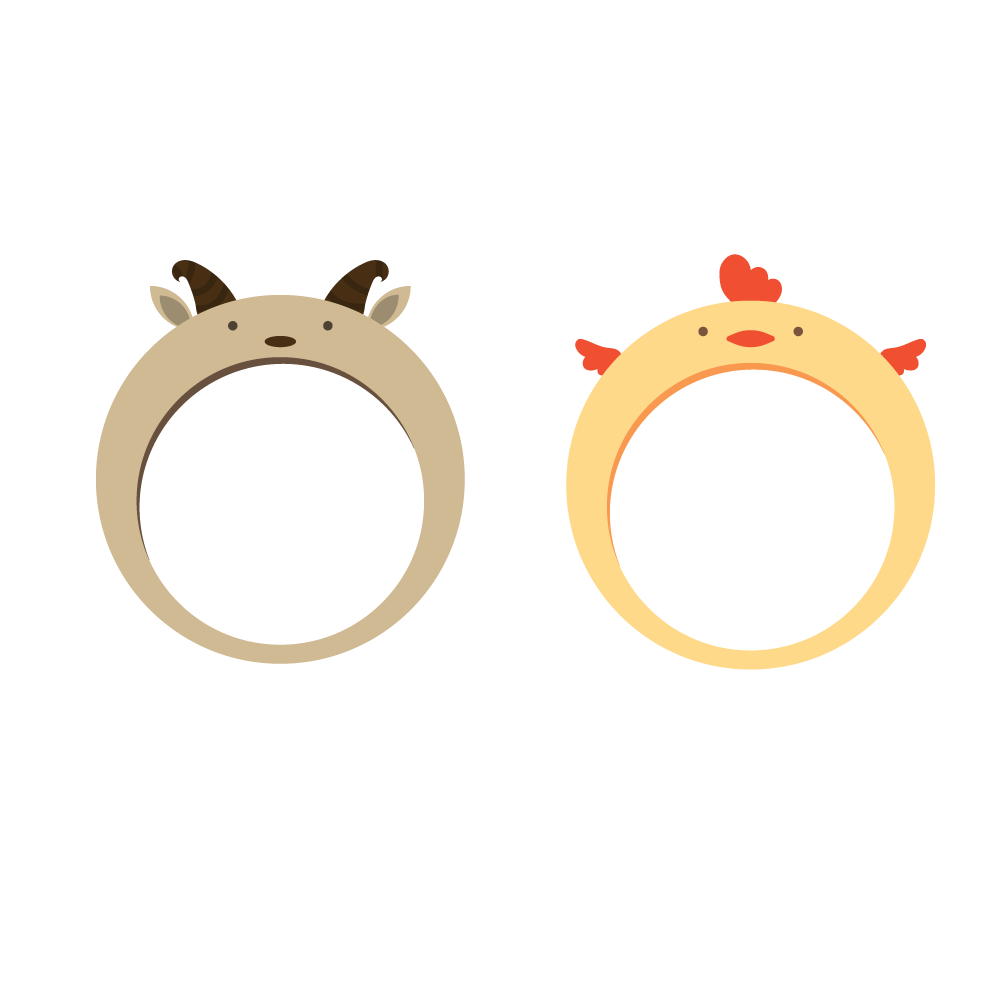 02
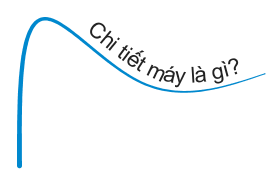 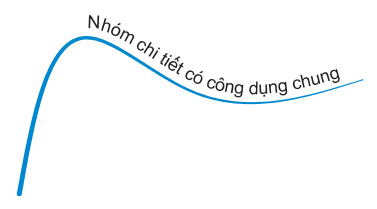 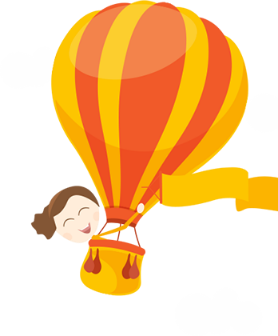 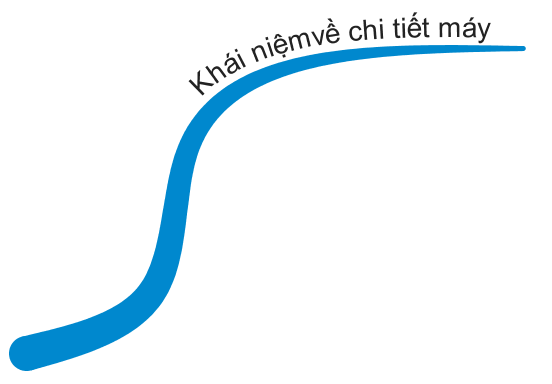 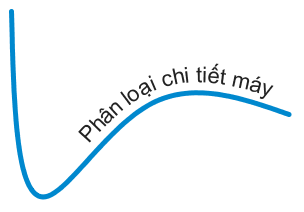 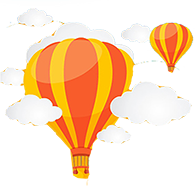 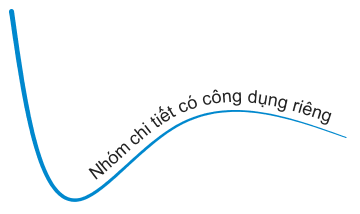 KHÁI NiỆM VỀ CHI TiẾT MÁY VÀ LẮP GHÉP
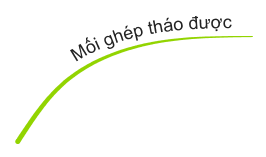 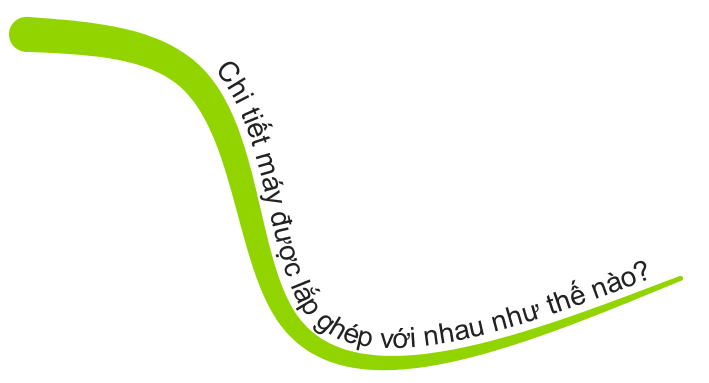 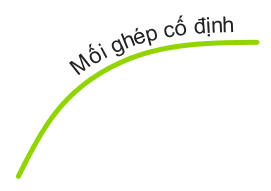 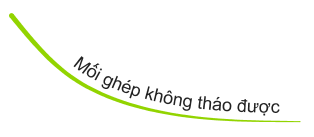 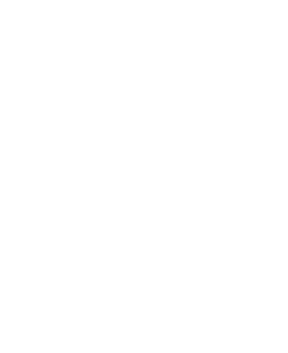 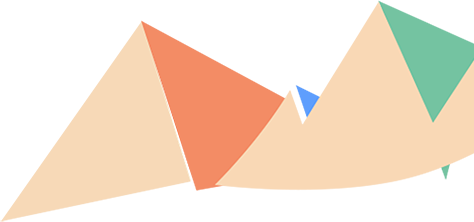 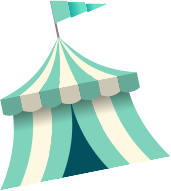 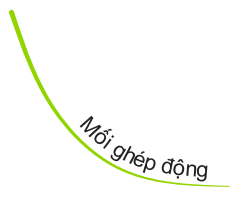 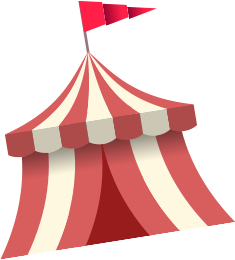 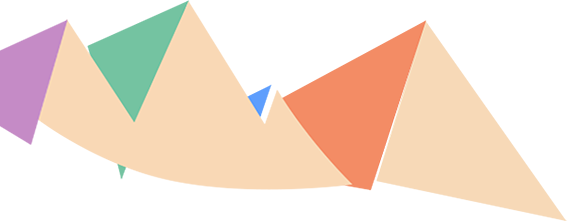 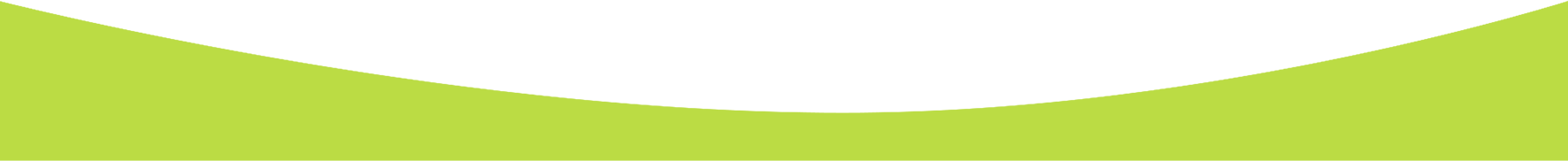 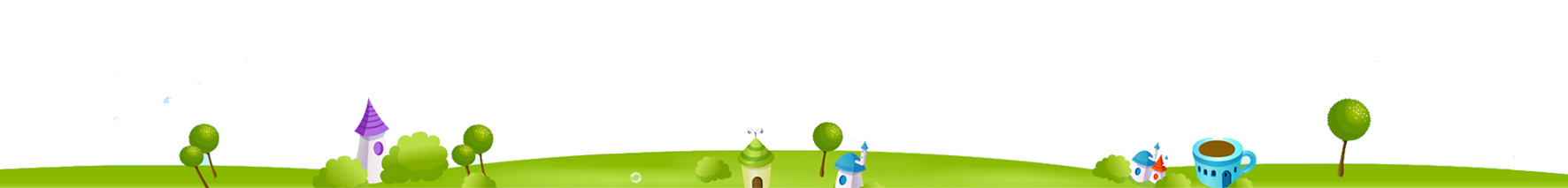 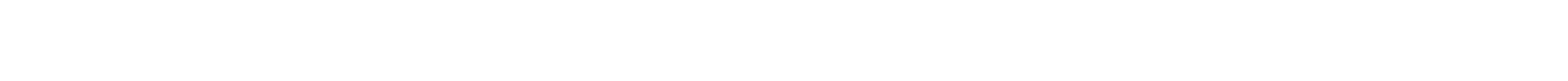 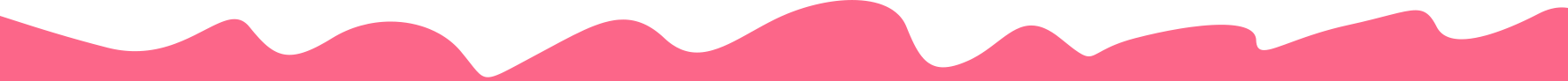 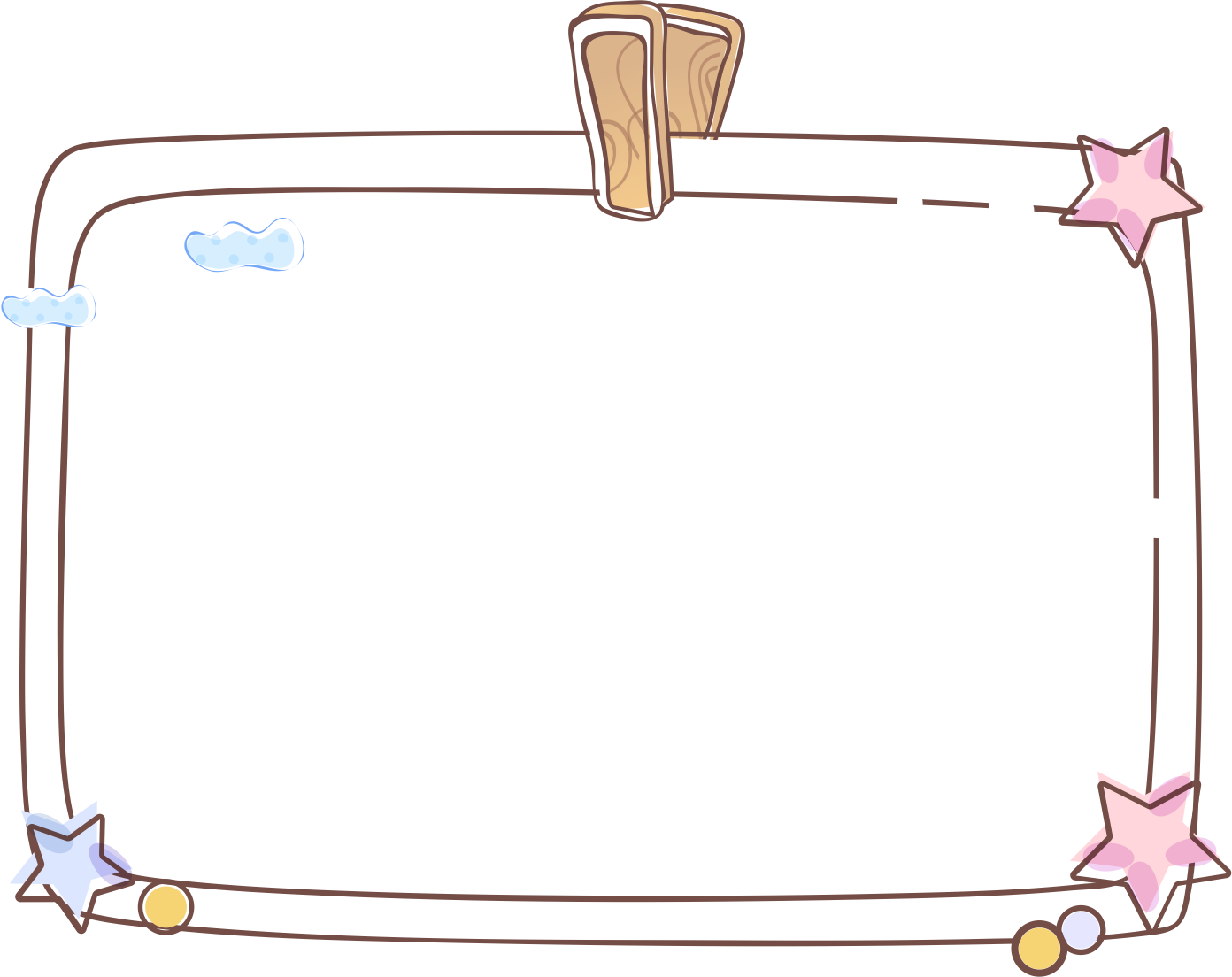 HƯỚNG DẪN VỀ NHÀ
Đọc phần: “Có thể em chưa biết” SGK.
Học bài, trả lời câu hỏi cuối bài.
Xem trược Bài 25 SGK và sưu tầm mỗi học sinh Ví dụ về một mối ghép cố định.
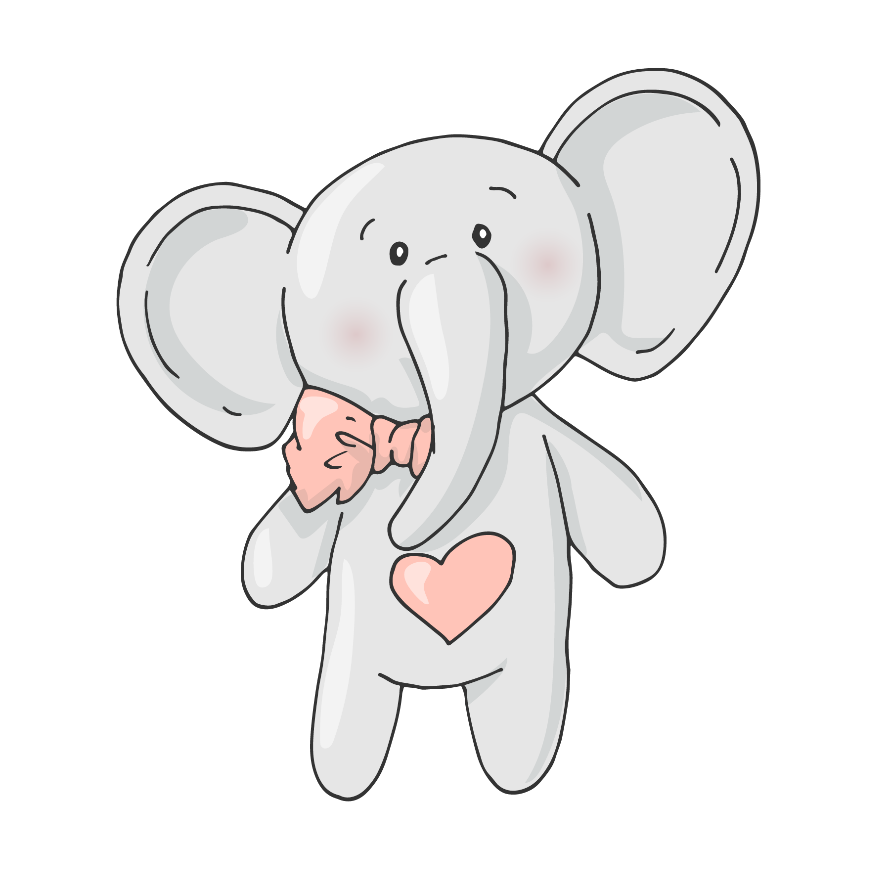 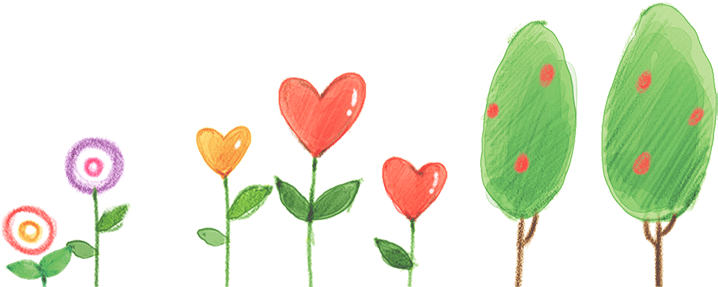 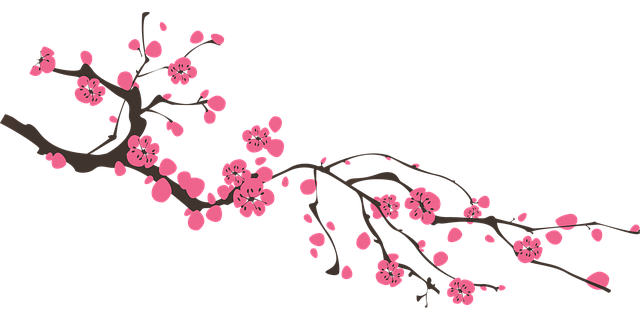 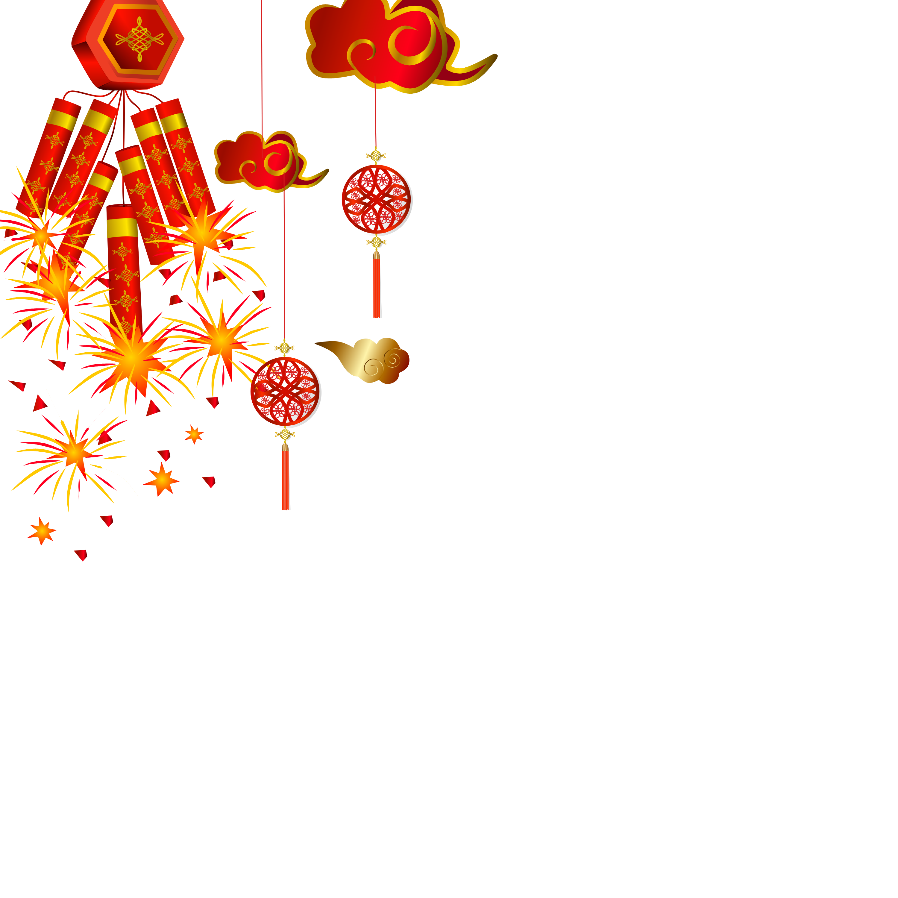 TRÒ CHƠI
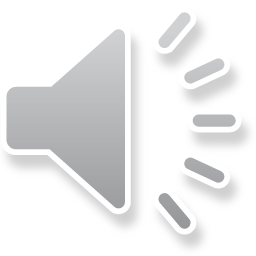 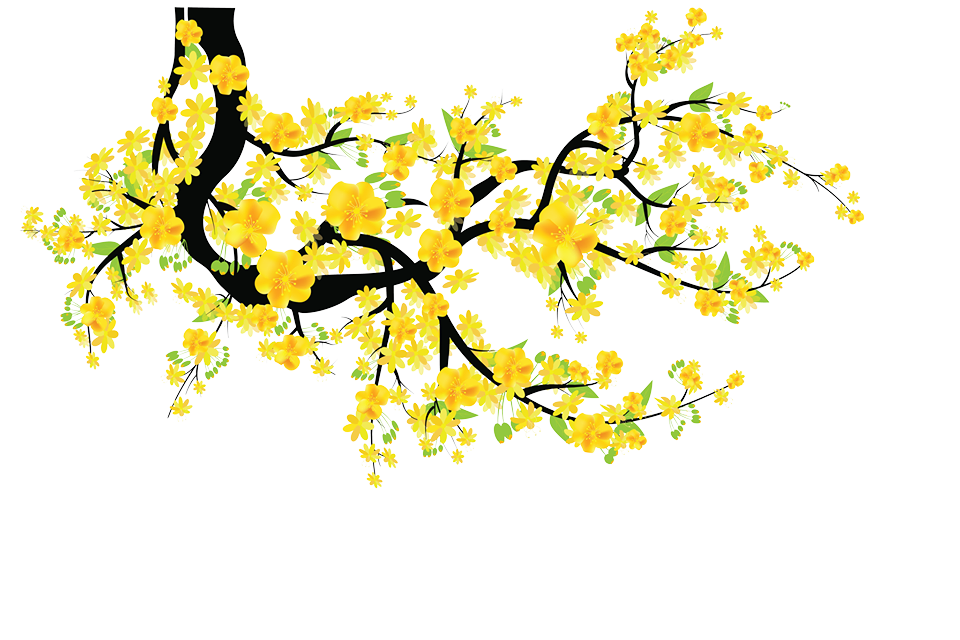 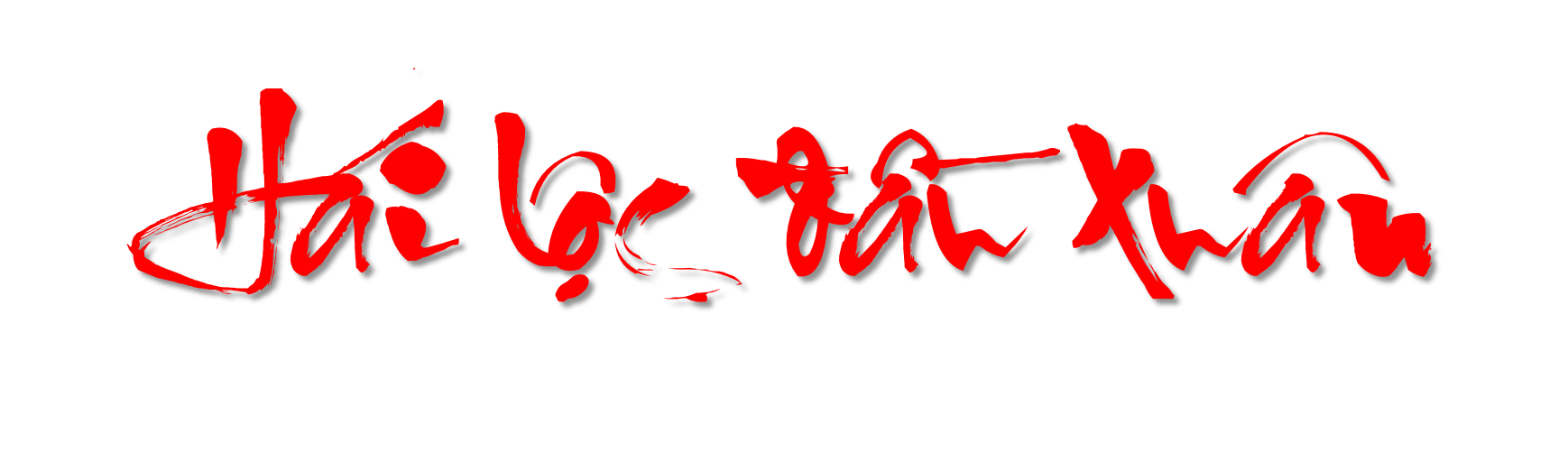 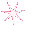 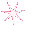 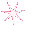 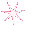 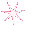 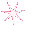 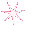 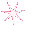 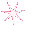 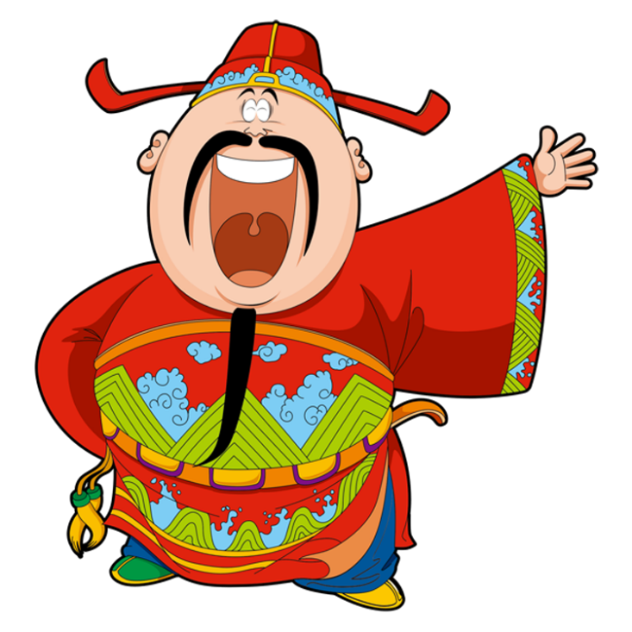 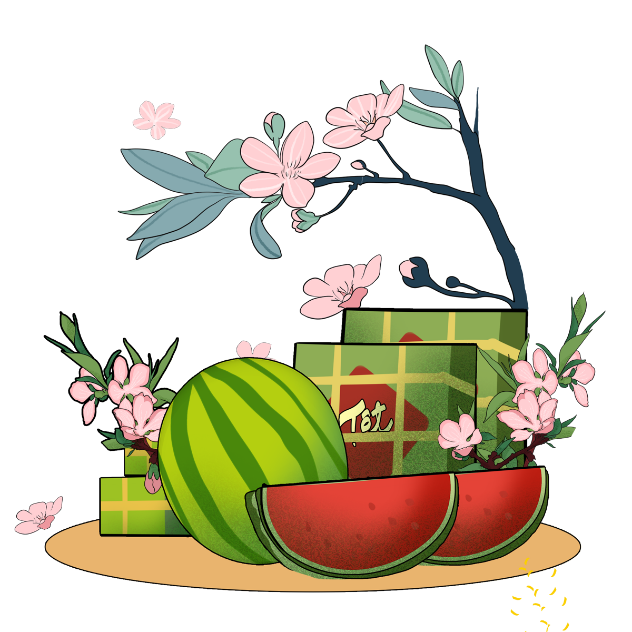 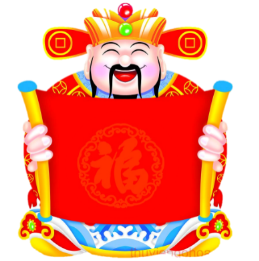 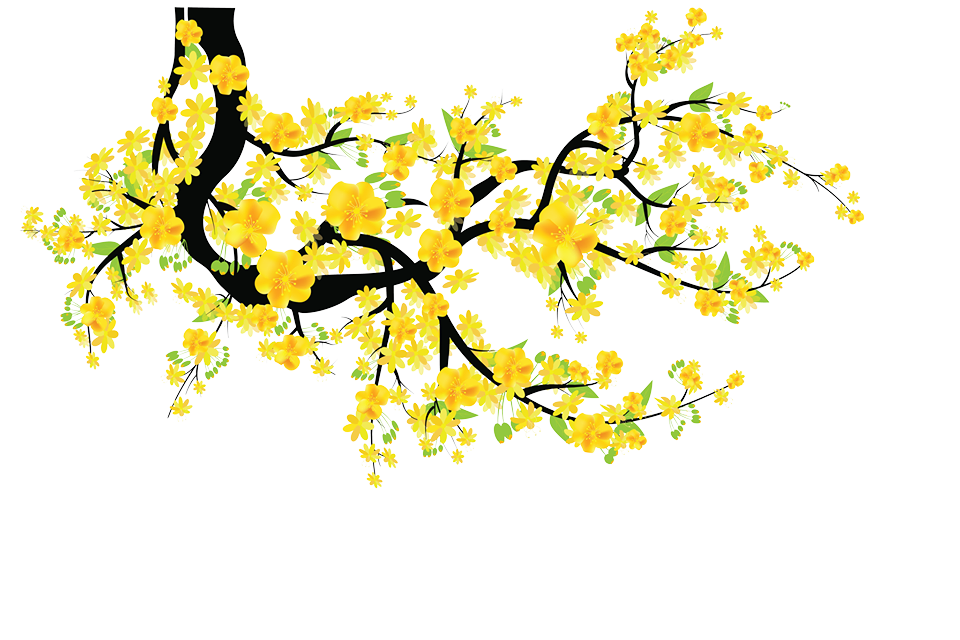 1
2
4
3
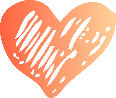 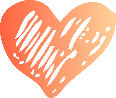 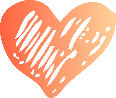 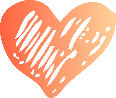 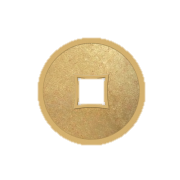 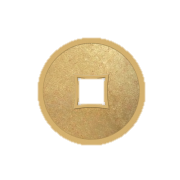 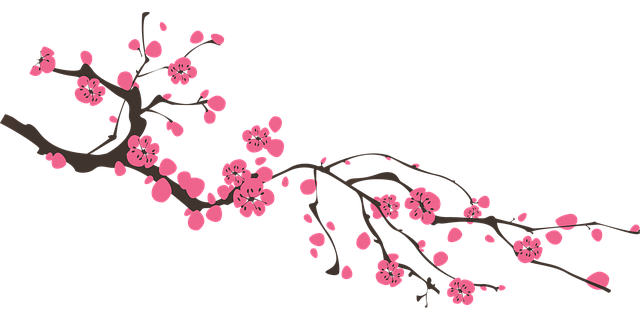 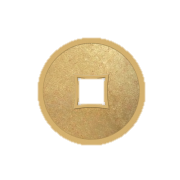 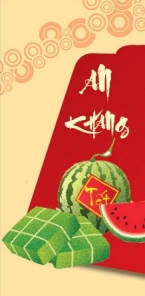 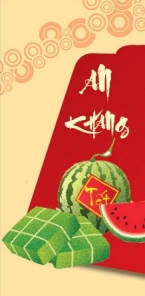 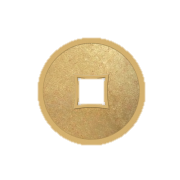 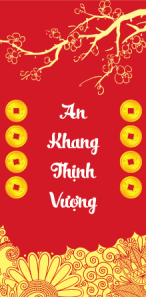 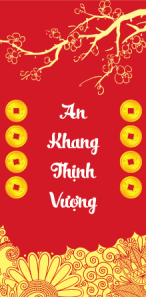 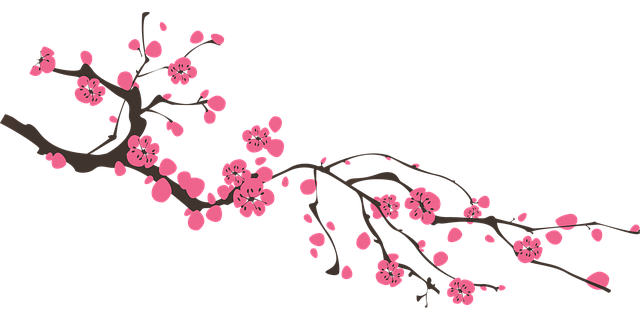 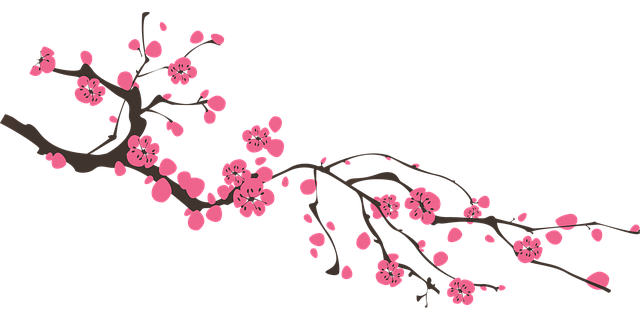 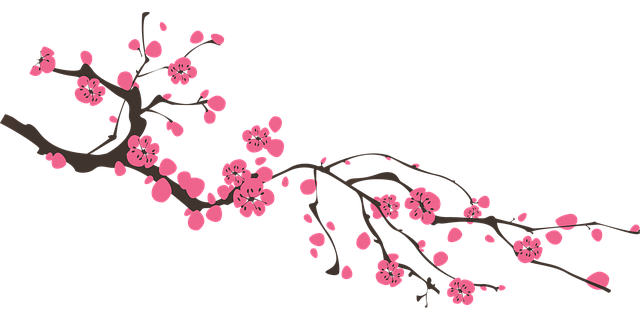 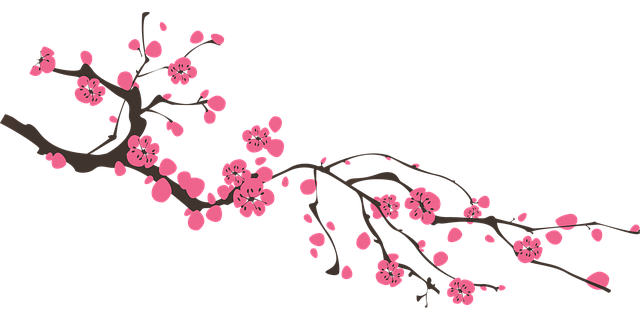 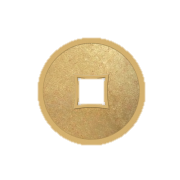 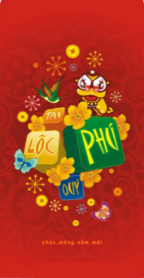 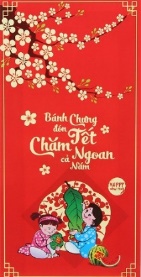 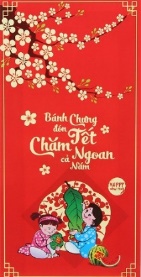 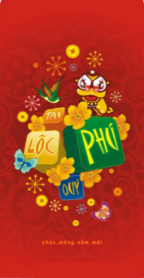 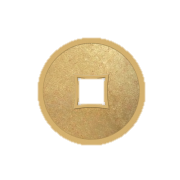 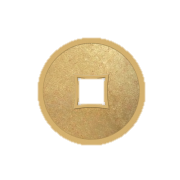 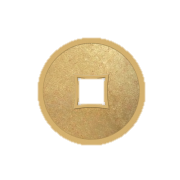 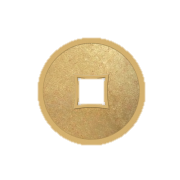 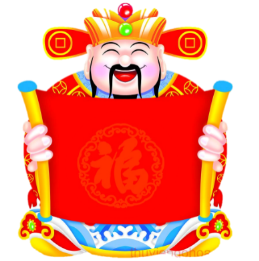 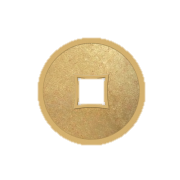 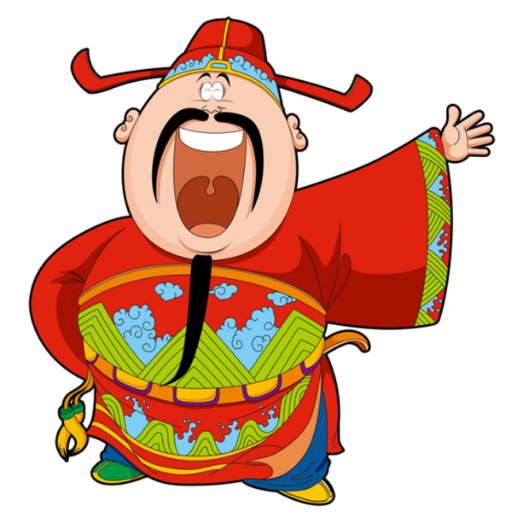 Câu 2: Trong các chi tiết sau, chi tiết nào có công dụng riêng?
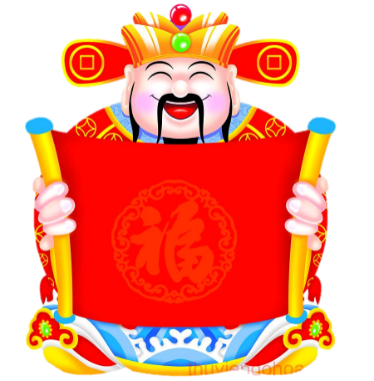 A
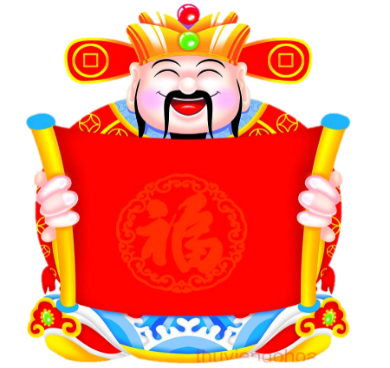 Kim máy khâu
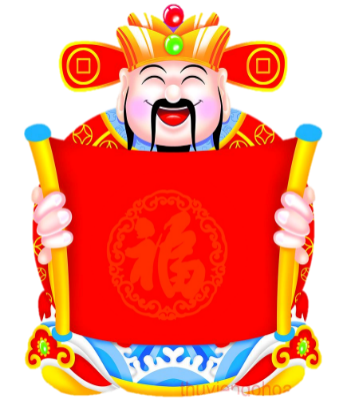 Lò xo
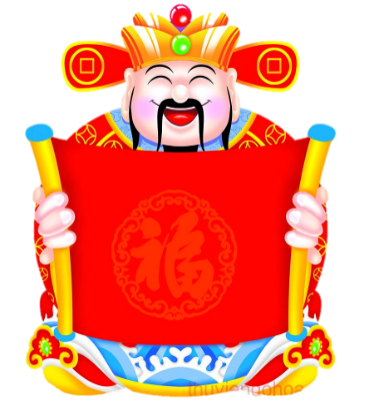 C
D
B
Xích
Đai ốc
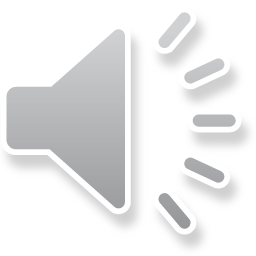 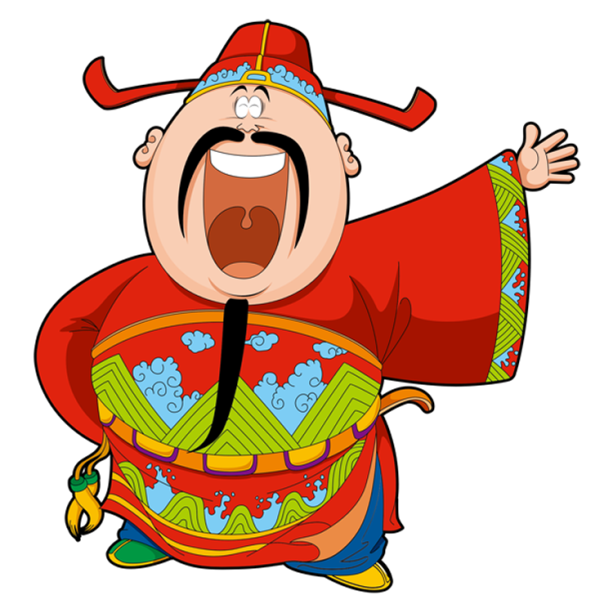 Câu 1: Theo công dụng chi tiết máy được chia làm mấy nhóm?
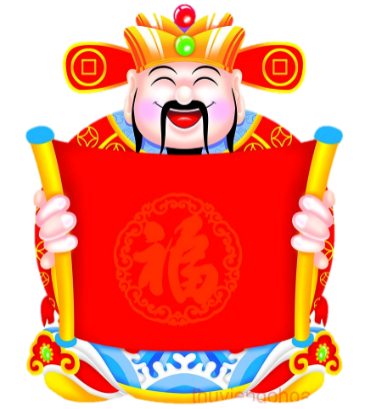 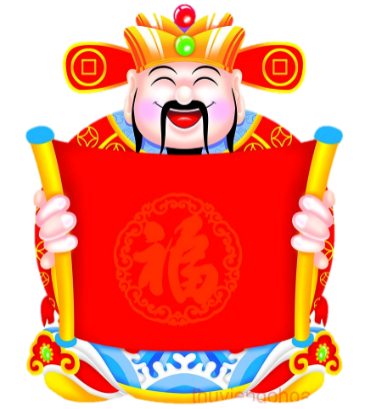 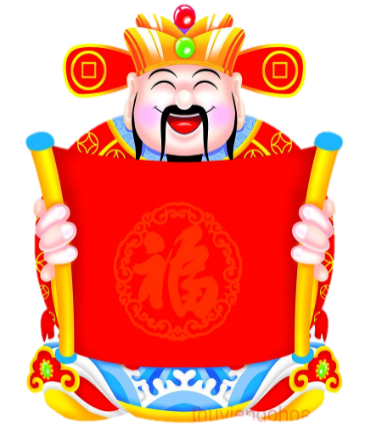 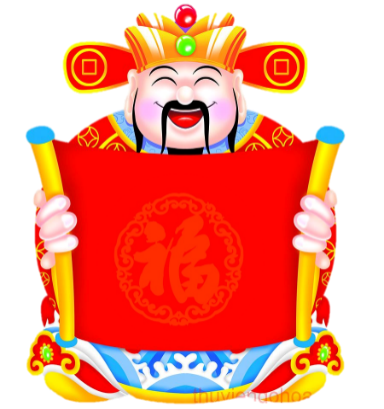 A
B
D
C
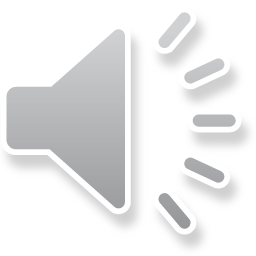 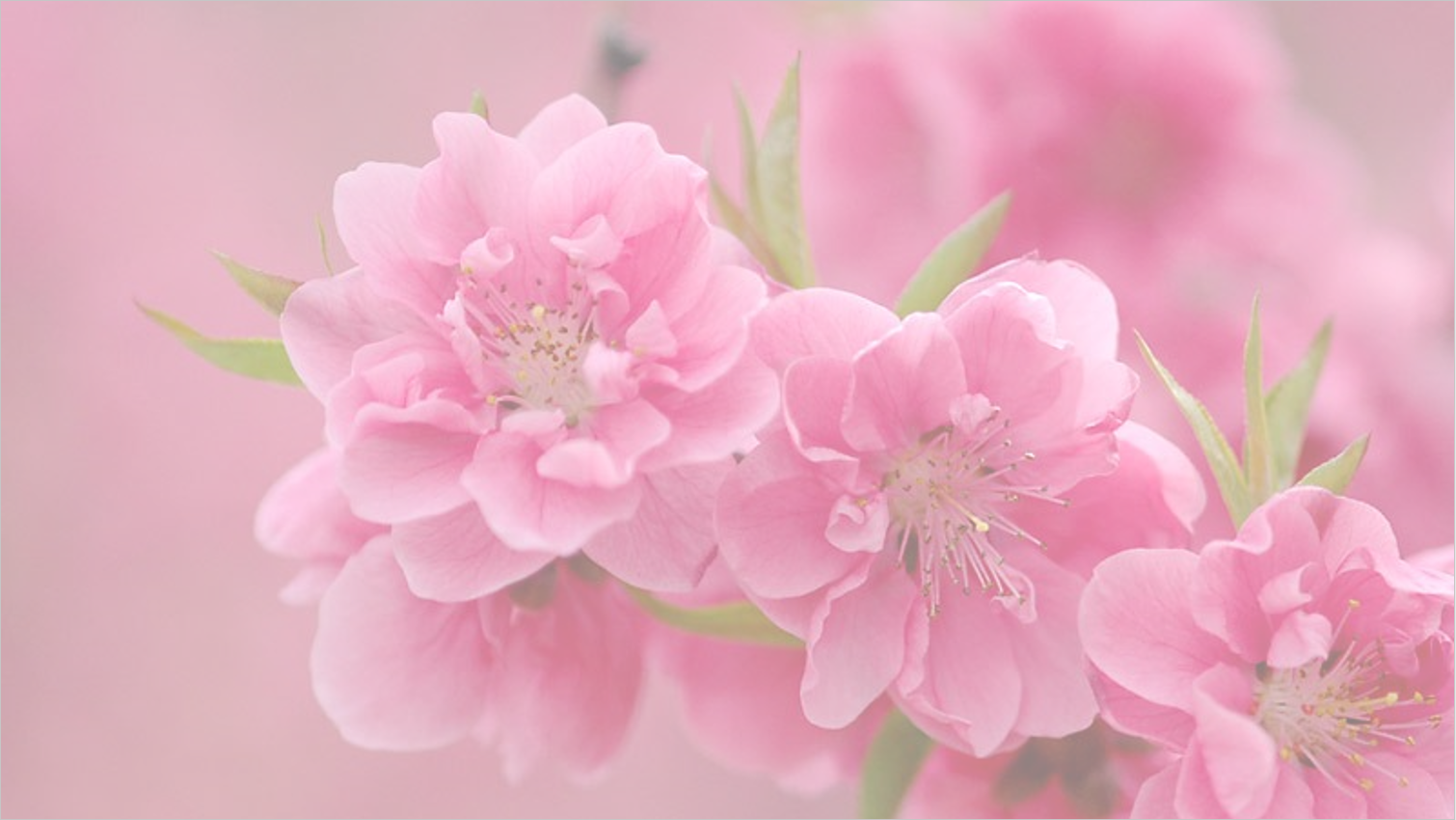 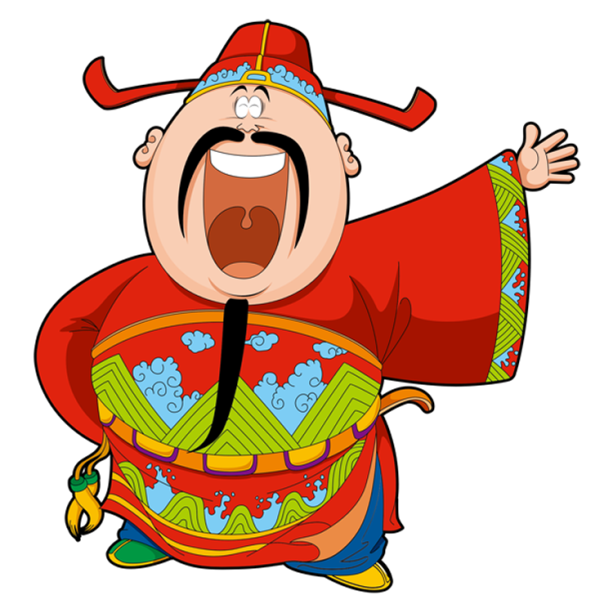 Câu 3: Mối ghép cố định gồm?
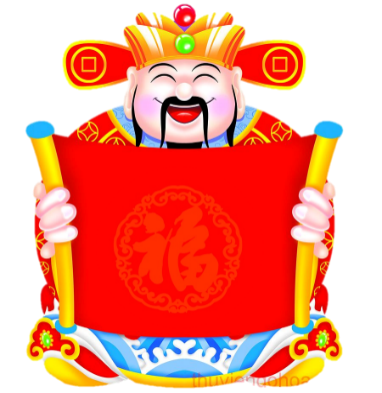 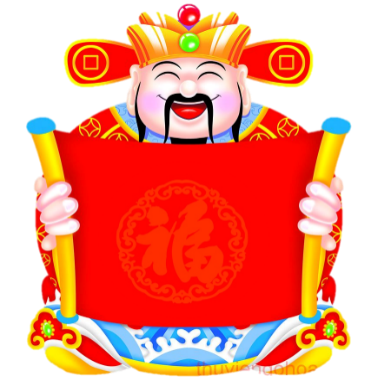 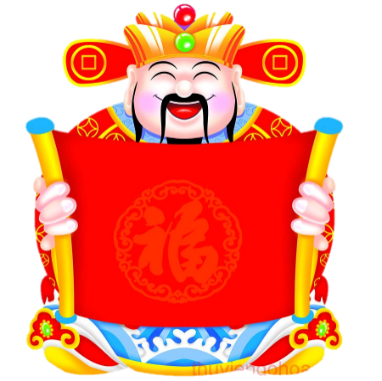 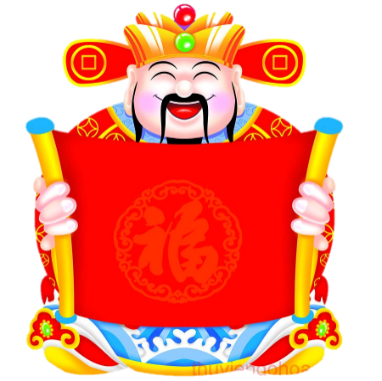 Mối ghép tháo được và không tháo được
Mối ghép tháo được
C
A
D
B
Mối ghép không tháo được
Mối ghép xoay
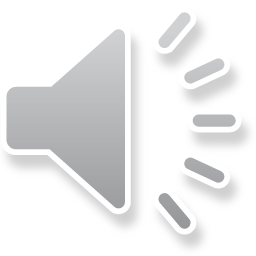 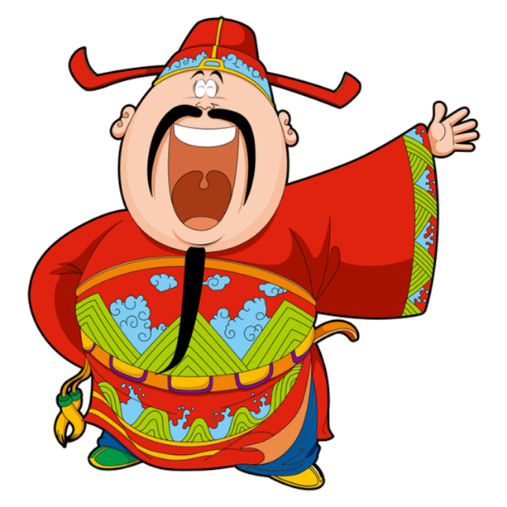 Câu 4: Mối ghép động là mối ghép?
Các chi tiết được ghép cố định
Các chi tiết được ghép bằng đinh tán
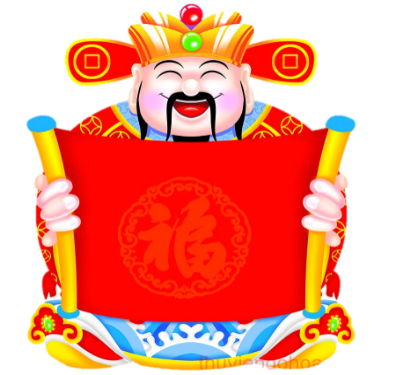 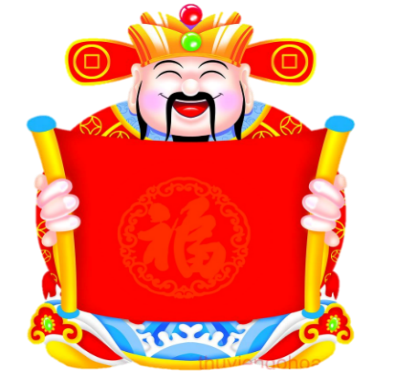 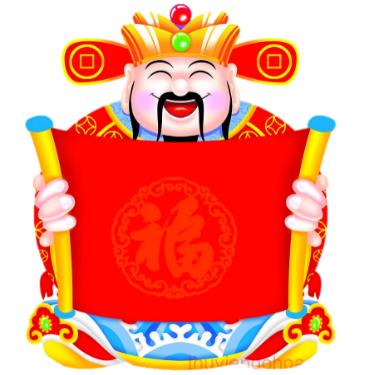 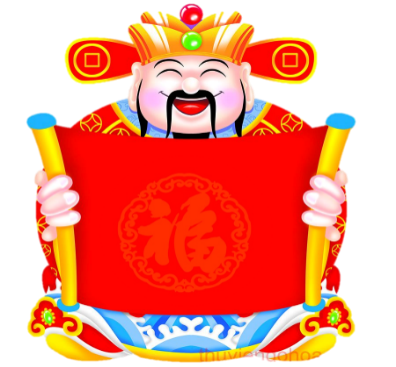 D
C
A
B
Các chi tiết được ghép có thể xoay, trượt, lăn và ăn khớp với nhau
Các chi tiết được ghép bằng vít, ren, hàn.
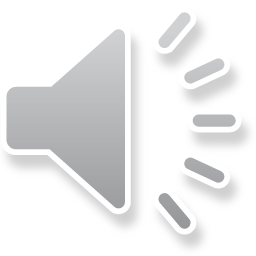 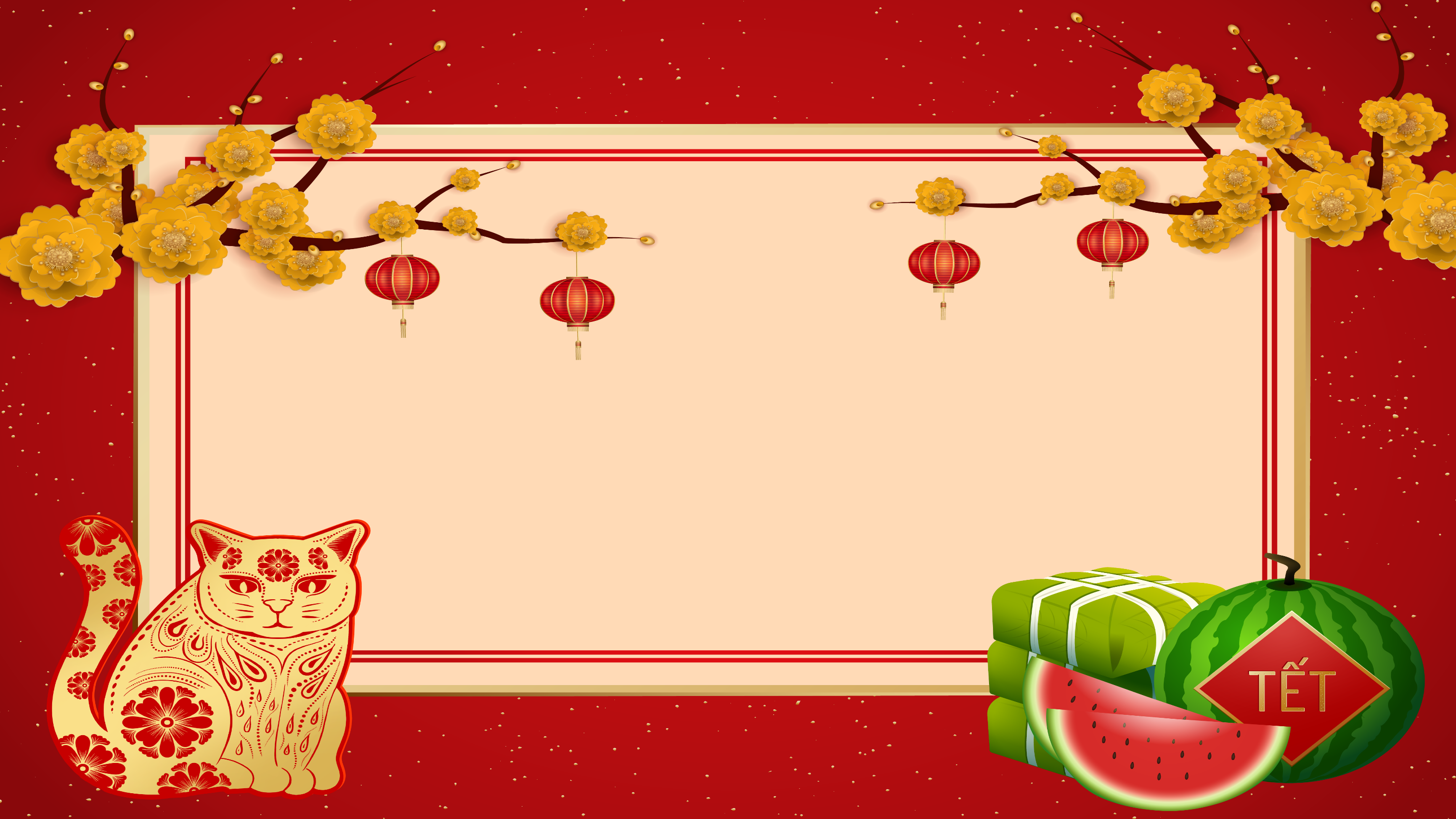 CHÚC MỪNG NĂM MỚI
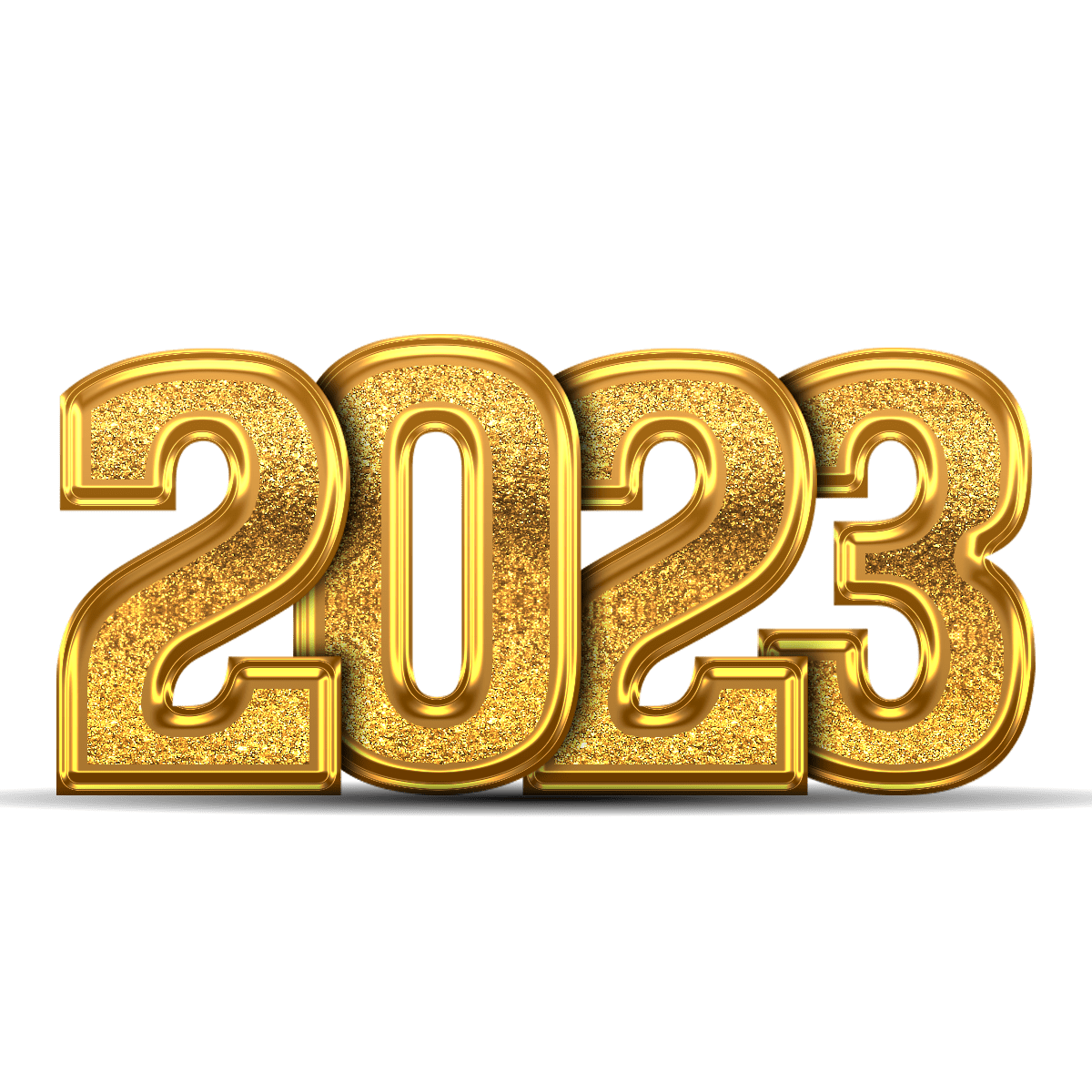 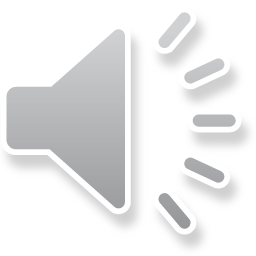 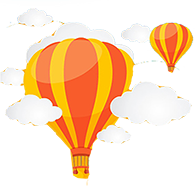 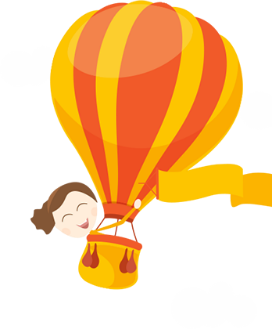 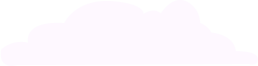 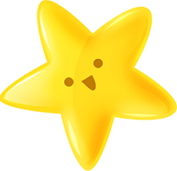 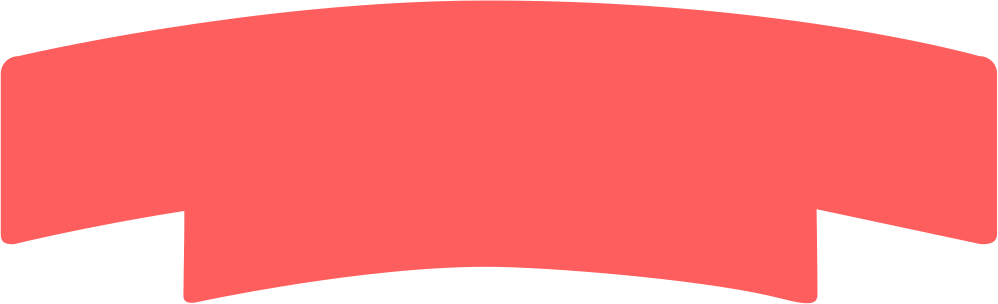 CẢM ƠN THẦY CÔ VÀ CÁC EM HỌC SINH!
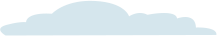 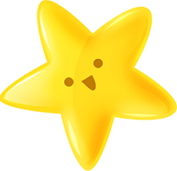 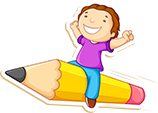 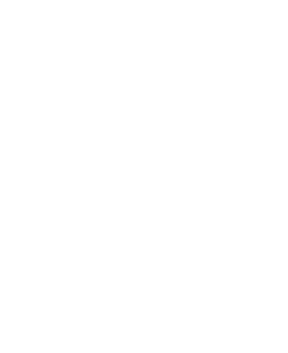 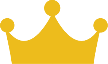 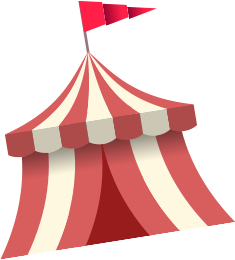 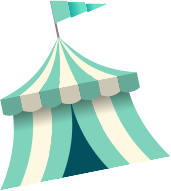 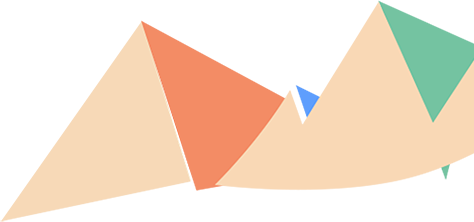 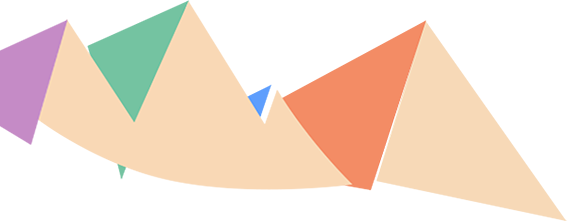 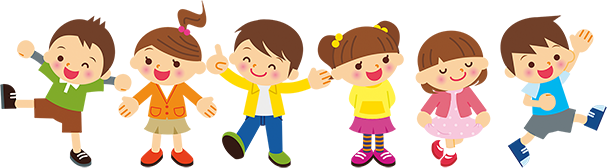 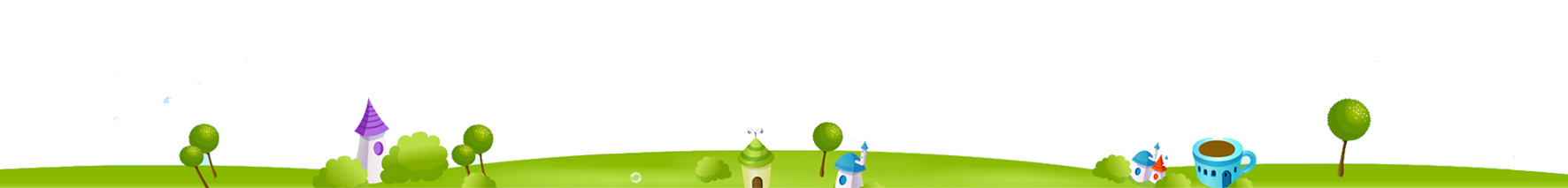 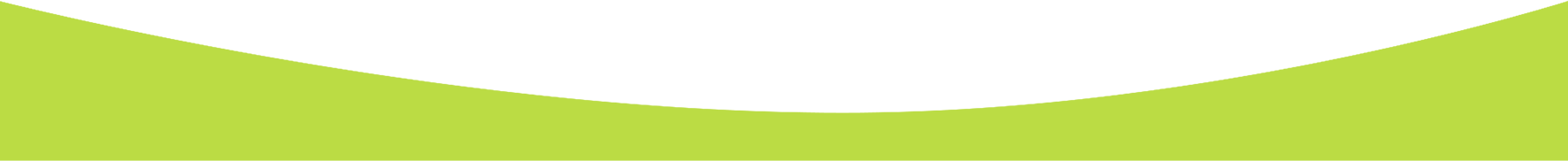 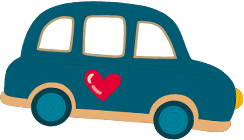 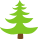